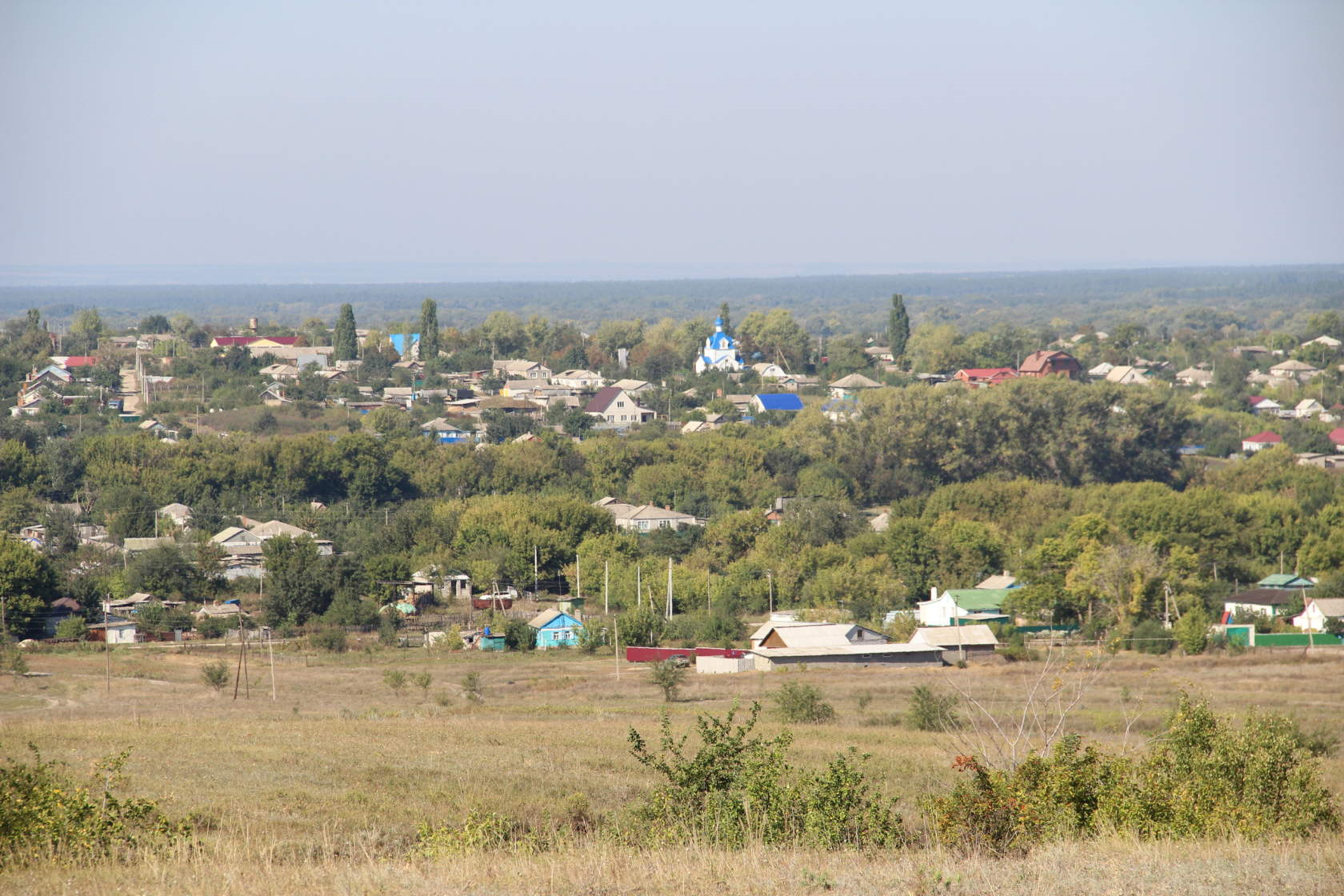 Муниципальное образование «Меркуловское сельское поселение»
Шолоховского района Ростовской области
Всероссийский конкурс 
«Лучшая муниципальная  практика»
 номинация «Обеспечение эффективной «обратной связи» с жителями муниципальных образований, 
развитие территориального самоуправления и привлечения граждан к осуществлению, участию в осуществлении местного самоуправления в иных формах»
2018 год
Муниципальное образование   
      Меркуловское сельское        
                     поселение
ОБЩИЕ СВЕДЕНИЯ О МУНИЦИПАЛЬНОМ ОБРАЗОВАНИИ
Меркуловское сельское поселение
1777
Год образования
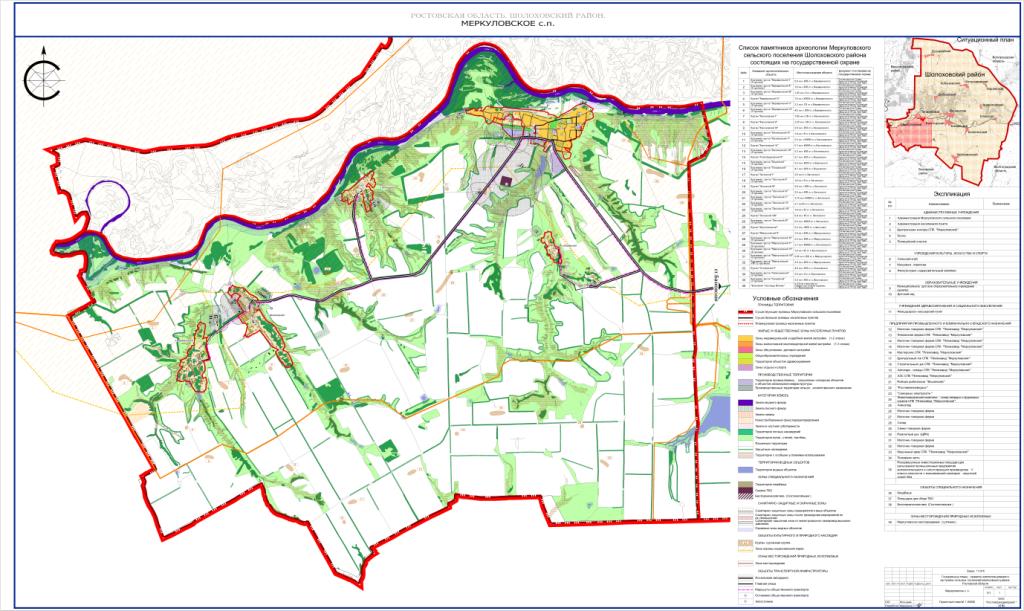 249 кв.км
Площадь территории
Численность населения             муниципального 
образования
1855 человек
Граждан, обладающих  активным избирательным правом на день проведения муниципальных
1512 человек
Меркуловское сельское поселение - муниципальное образование в Шолоховском районе Ростовской области  расположено в его восточной части. В состав поселения входит х.Меркуловский, х.Водянкий, х.Затонский, х.Калиновский, х.Варваринский. Административный центр поселения - хутор Меркуловский. Расположен в 28 км от районного центра ст.Вешенская  и в 355 км от  областного центра г.Ростов-на-Дону. Географические координаты-49  36с.ш. и 41  32 в.д.
Муниципальное образование   
      Меркуловское сельское        
                     поселение
ОСНОВНЫЕ СОЦИАЛЬНО-ЭКОНОМИЧЕСКИЕ ИНДИКАТОРЫ
Динамика и прогноз роста номинальной начисленной заработной платы
Основная отрасль экономики поселения–сельскохозяйственное производство,  которым занимается СПК племзавод «Меркуловский» и 2 крестьянско-фермерских хозяйства . Занято 21284 га сельскохозяйственных угодий, в том числе пашни 13884 га,  выращиваются бычки герефордской породы, производится переработка собственной продукции  (пекарня, колбасный цех, цех по производству макаронных изделий)
Основные параметры по бюджету Меркуловского сельского поселения Шолоховского района
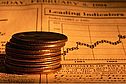 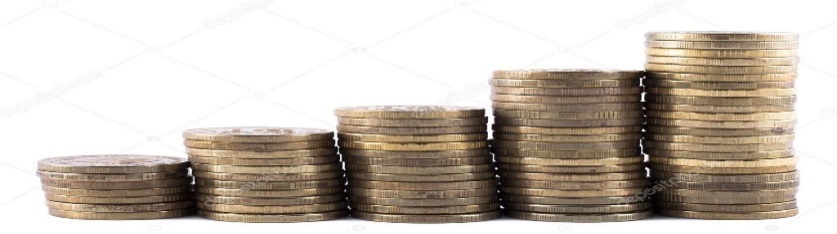 Муниципальное образование   
      Меркуловское сельское        
                     поселение
СОЦИАЛЬНО ЗНАЧИМЫЕ ОБЪЕКТЫ ПОСЕЛЕНИЯ
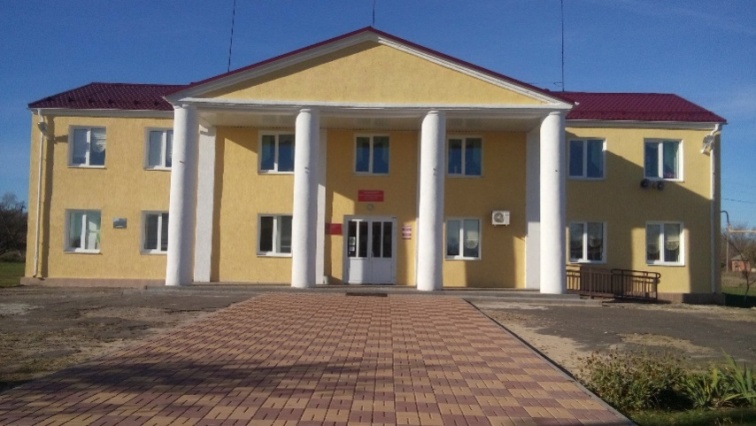 На территории Меркуловского сельского поселения находятся:
два сельских Дома культуры
три сельских клуба
два дошкольных образовательных учреждения
общеобразовательная средняя школа
общеобразовательная основная школа 
три ФАПа 
врачебная амбулатория
два почтовых отделения
сберкасса
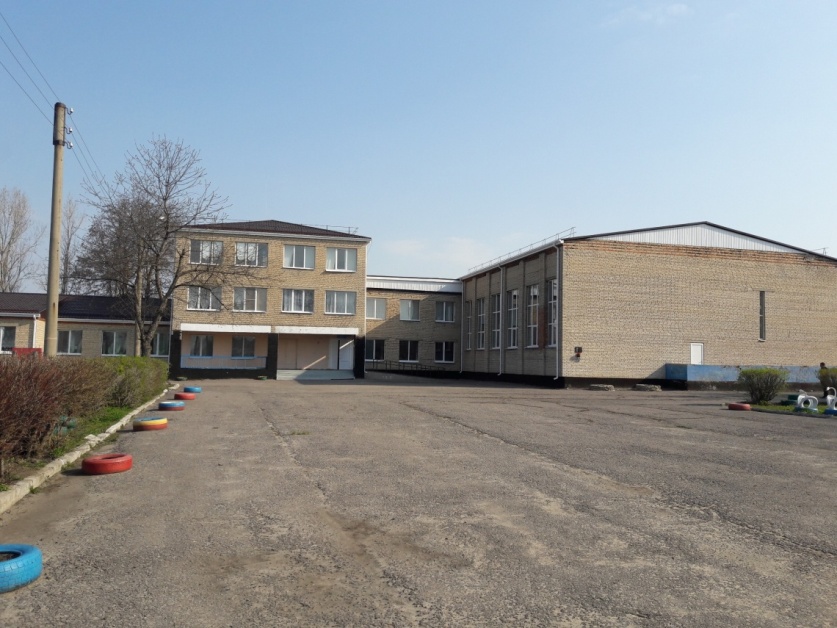 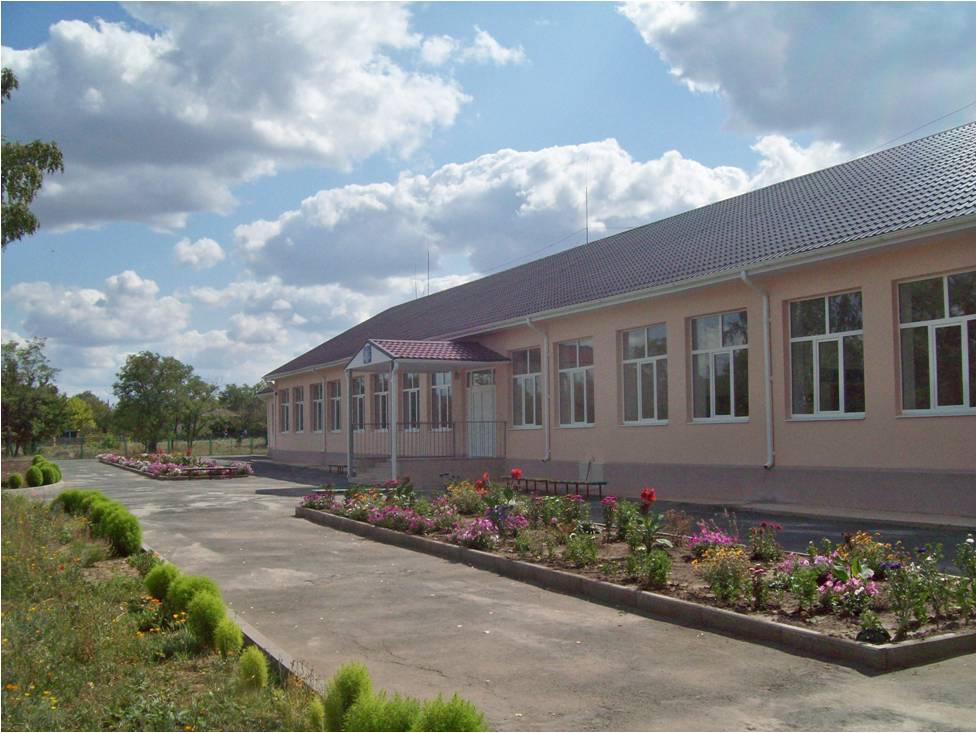 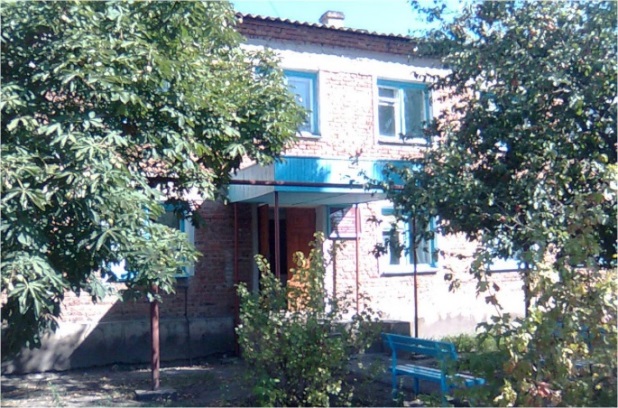 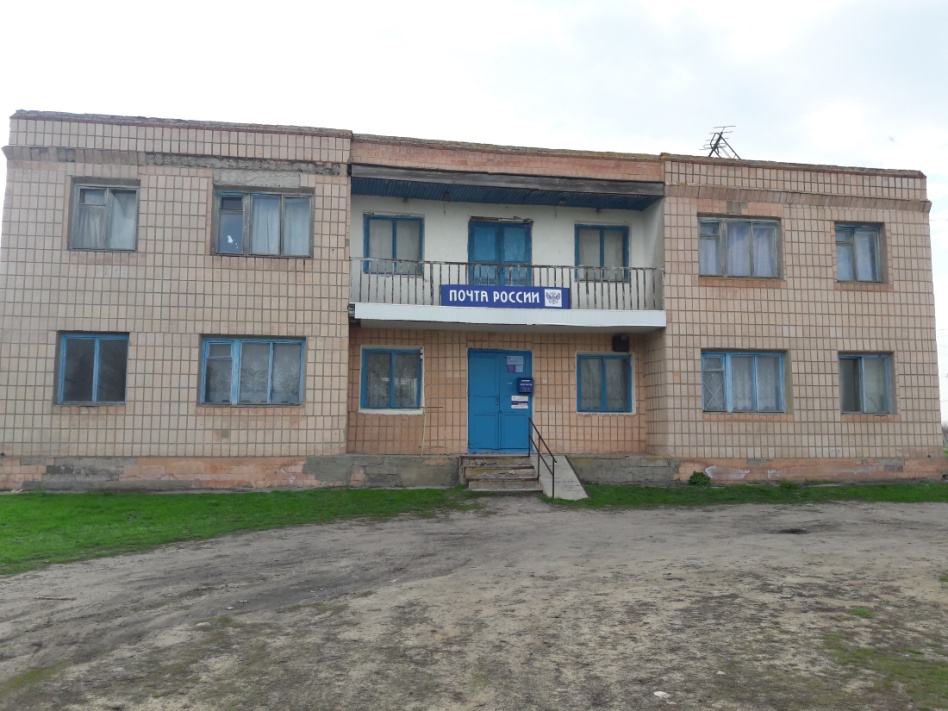 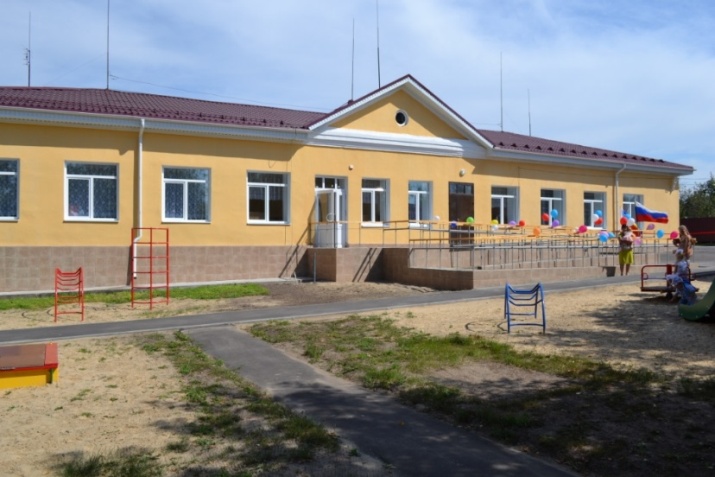 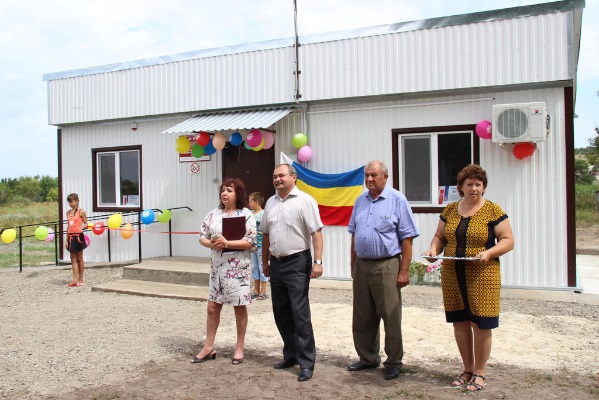 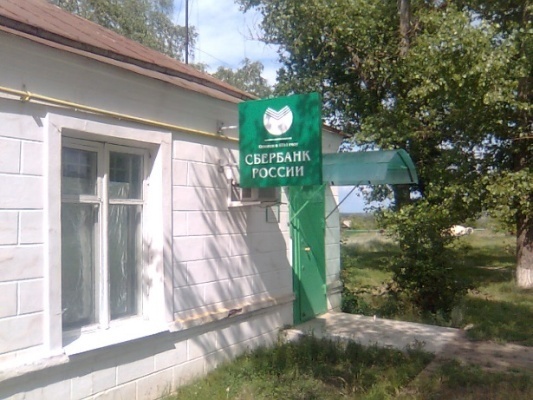 Муниципальное образование   
      Меркуловское сельское        
                     поселение
СТРУКТУРА ОРГАНОВ МЕСТНОГО САМОУПРАВЛЕНИЯ
Ст.22 п.1 Устава муниципального образования
                                                              «Меркуловское сельское поселение»
Полномочия председателя Собрания депутатов-главы поселения, избранному сроком на 5 лет:
●  представляет муниципальное образование в отношениях с органами МСУ других муниципальных образований, органами государственной власти, гражданами и организациями, без доверенности действует от имени муниципального образования;
●  подписывает и обнародует в порядке, установленном уставом муниципального образования, нормативные правовые акты, принятые представительным органом муниципального образования;
●  издает в пределах своих полномочий правовые акты;
●  вправе требовать созыва внеочередного заседания представительного органа муниципального образования;
●  обеспечивает осуществление органами МСУ полномочий по решению вопросов местного значения и отдельных государственных полномочий, переданных органам МСУ федеральными законами и законами субъекта РФ.
Избирается на выборах по многомандатному  избирательному округу на основе мажоритарной системы
Избирается Собранием депутатов из своего состава
На основании контракта, заключенного с  главой поселения на срок полномочия Собрания депутатов
Ст.22 п.2 изменения структуры органов местного самоуправления                      осуществляется только путем внесения изменения в настоящий Устав.
Муниципальное образование   
      Меркуловское сельское        
                     поселение
СТРУКТУРА ОРГАНОВ МЕСТНОГО САМОУПРАВЛЕНИЯ
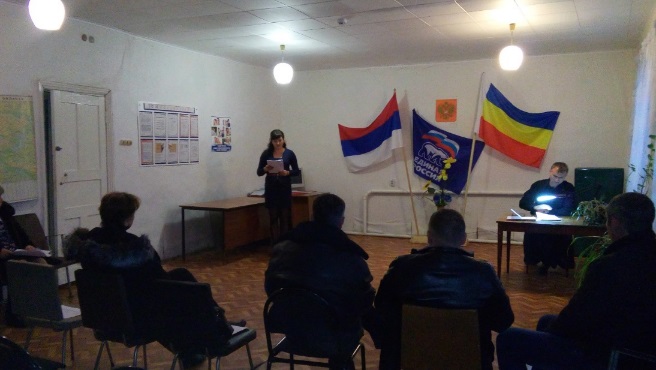 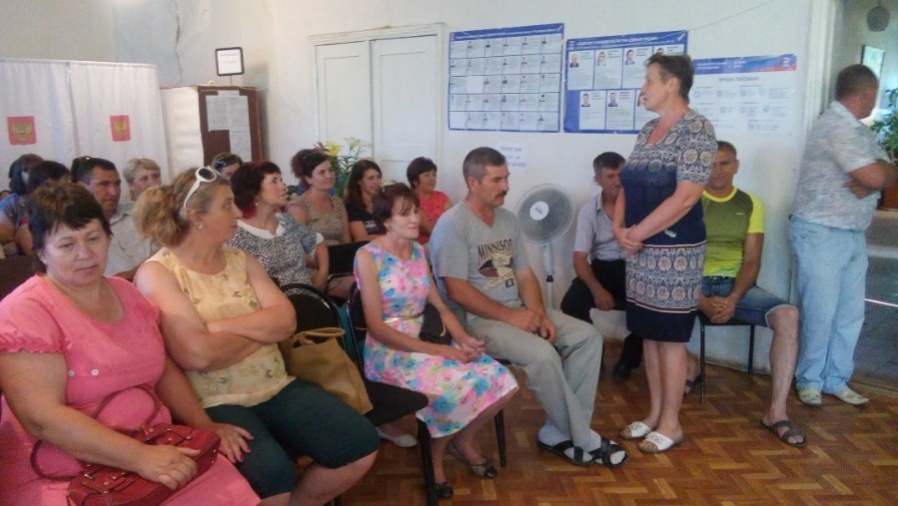 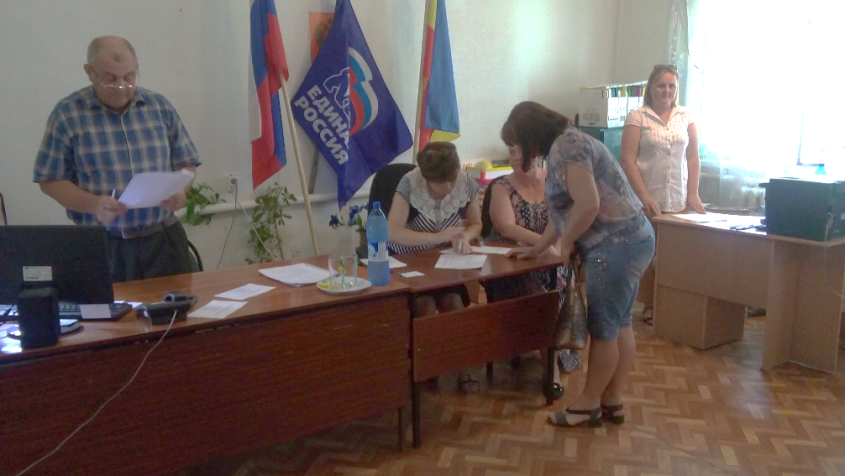 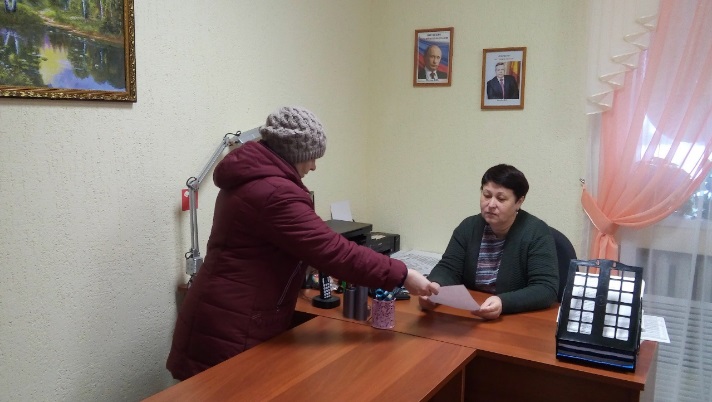 Муниципальное образование   
      Меркуловское сельское        
                     поселение
ПРАКТИКА РАЗВИТИЯ ГРАЖДАНСКОЙ АКТИВНОСТИ И ОБЕСПЕЧЕНИЯ ЭФФЕКТИВНОЙ «ОБРАТНОЙ СВЯЗИ»
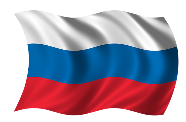 «Формирование именно гражданской 
                 идентичности на основе общих ценностей, патриотического сознания, гражданской ответственности и солидарности, уважения к закону, сопричастность к судьбе Родины без потери связи со своими этническими, религиозными корнями - необходимое условие                    сохранения единства страны…»                        
                                                Президент РФ В.В.Путин
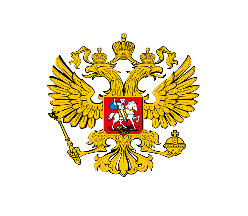 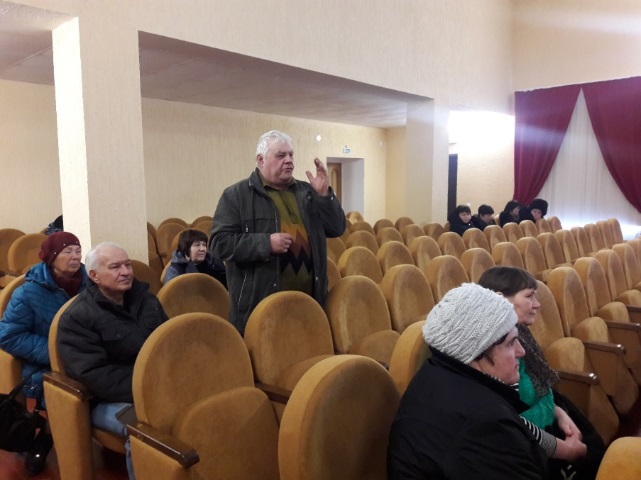 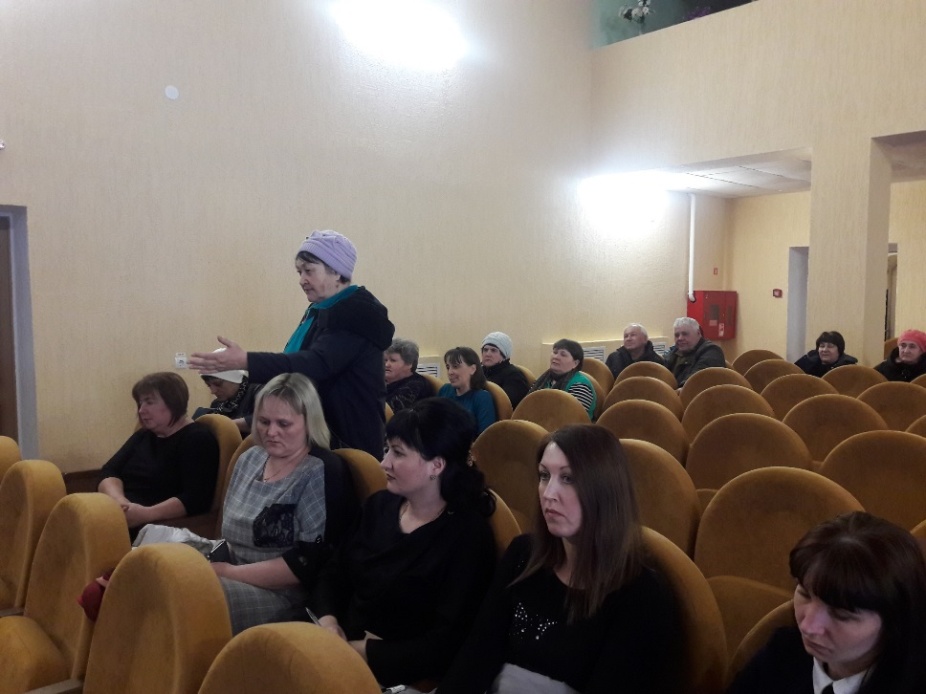 Опросы граждан
179 человек обратились  в органы местного самоуправления
Муниципальное образование   
      Меркуловское сельское        
                     поселение
РАЗВИТИЕ И ПОДДЕРЖКА                                     ТЕРРИТОРИАЛЬНОГО ОБЩЕСТВЕННОГО САМОУПРАВЛЕНИЯ
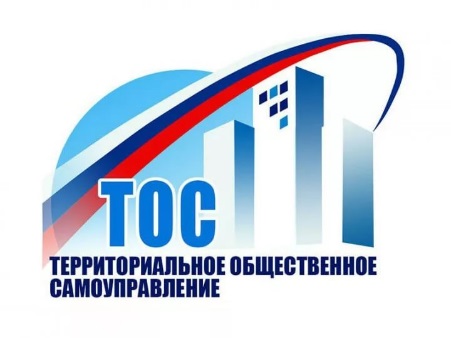 Когда мы перестаем делать – мы перестаем жить.  (Б.Шоу)
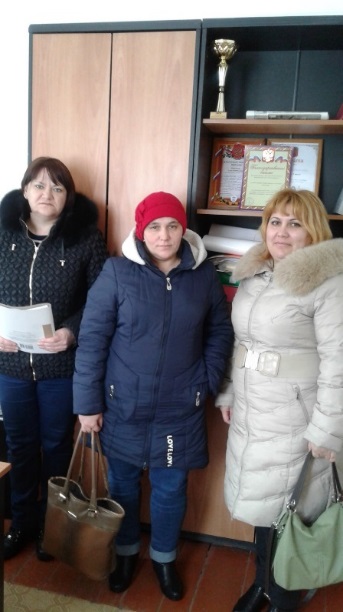 ТОС     
      «ДРУЖБА»
http://merkulovskoesp.ru/node/177
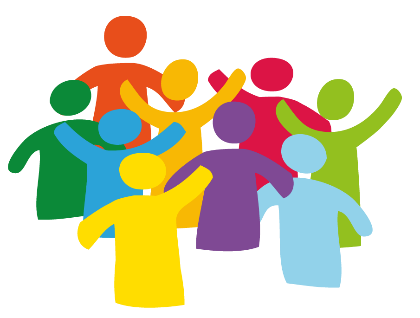 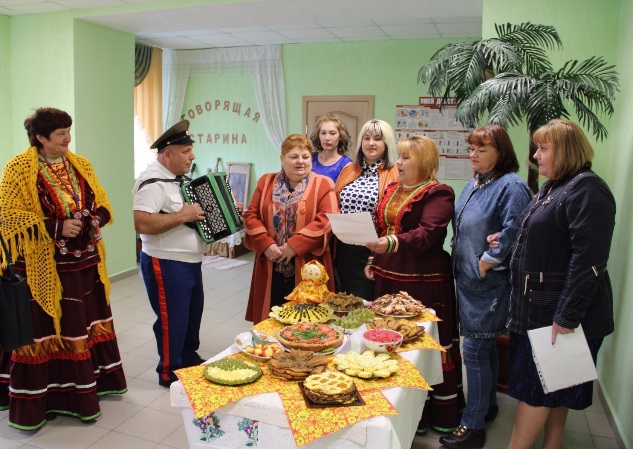 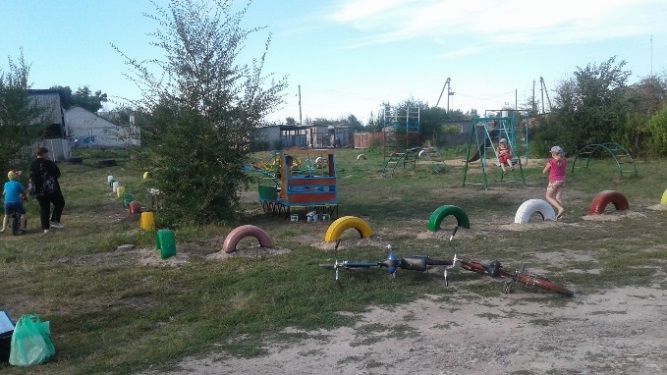 культурно-массовые  мероприятия
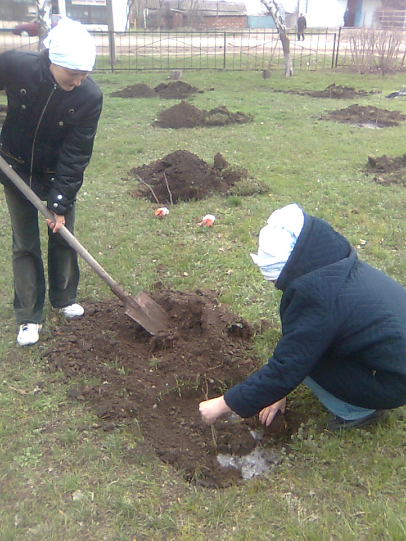 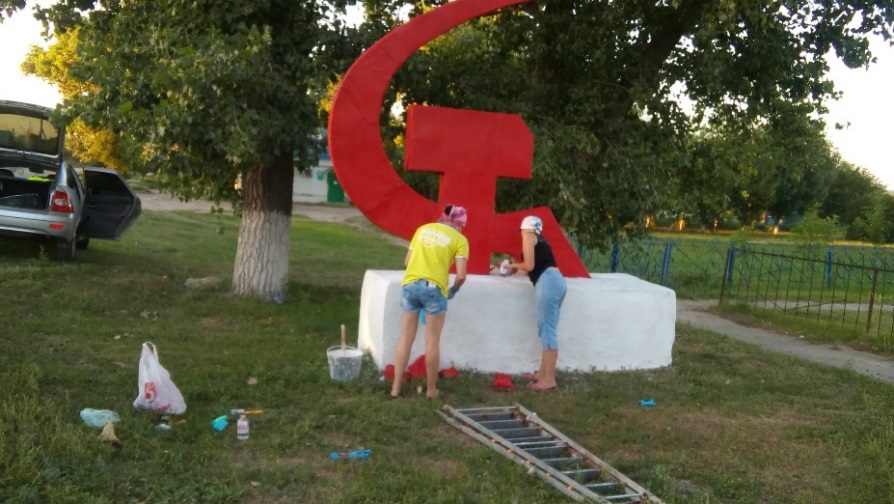 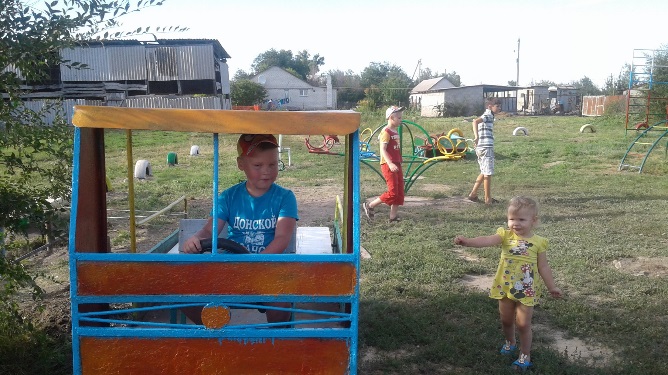 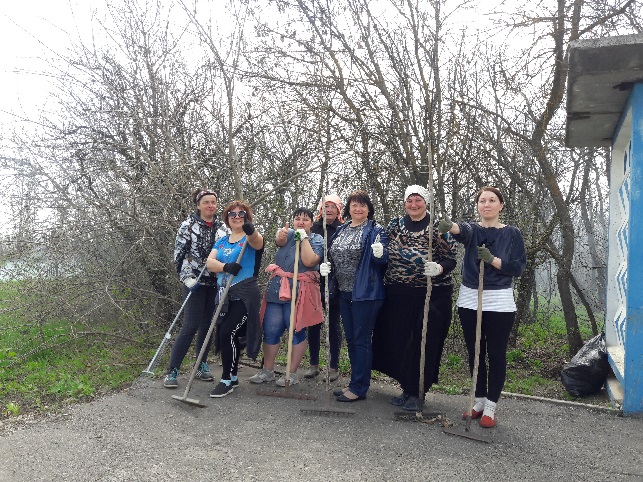 Решение экологических задач
Решение экологических задач
сохранение культурного наследия
детские игровые площадки
Муниципальное образование   
      Меркуловское сельское        
                     поселение
ФОРМЫ ВЗАИМНОГО СОТРУДНИЧЕСТВА ОРГАНОВ МЕСТНОГО СОМОУПРАВЛЕНИЯ С ОБЩЕСТВЕННОСТЬЮ
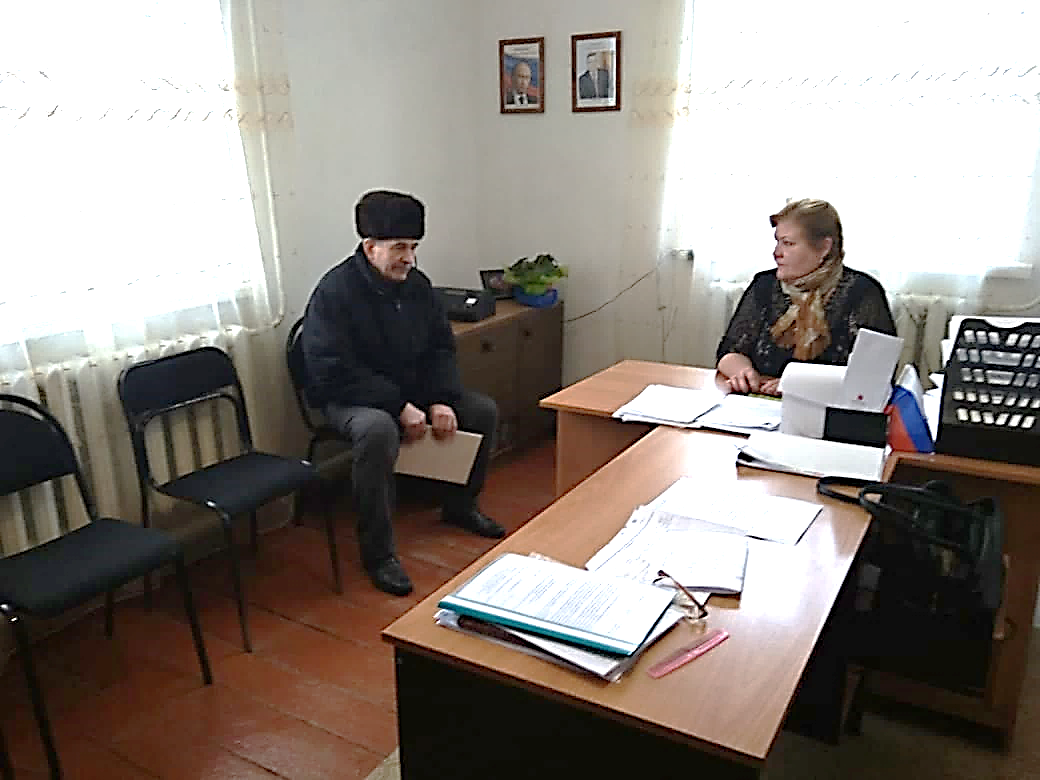 Приёмы граждан ведут -  
глава Администрации сельского поселения
председатель Собрания депутатов - глава поселения и специалисты Администрации
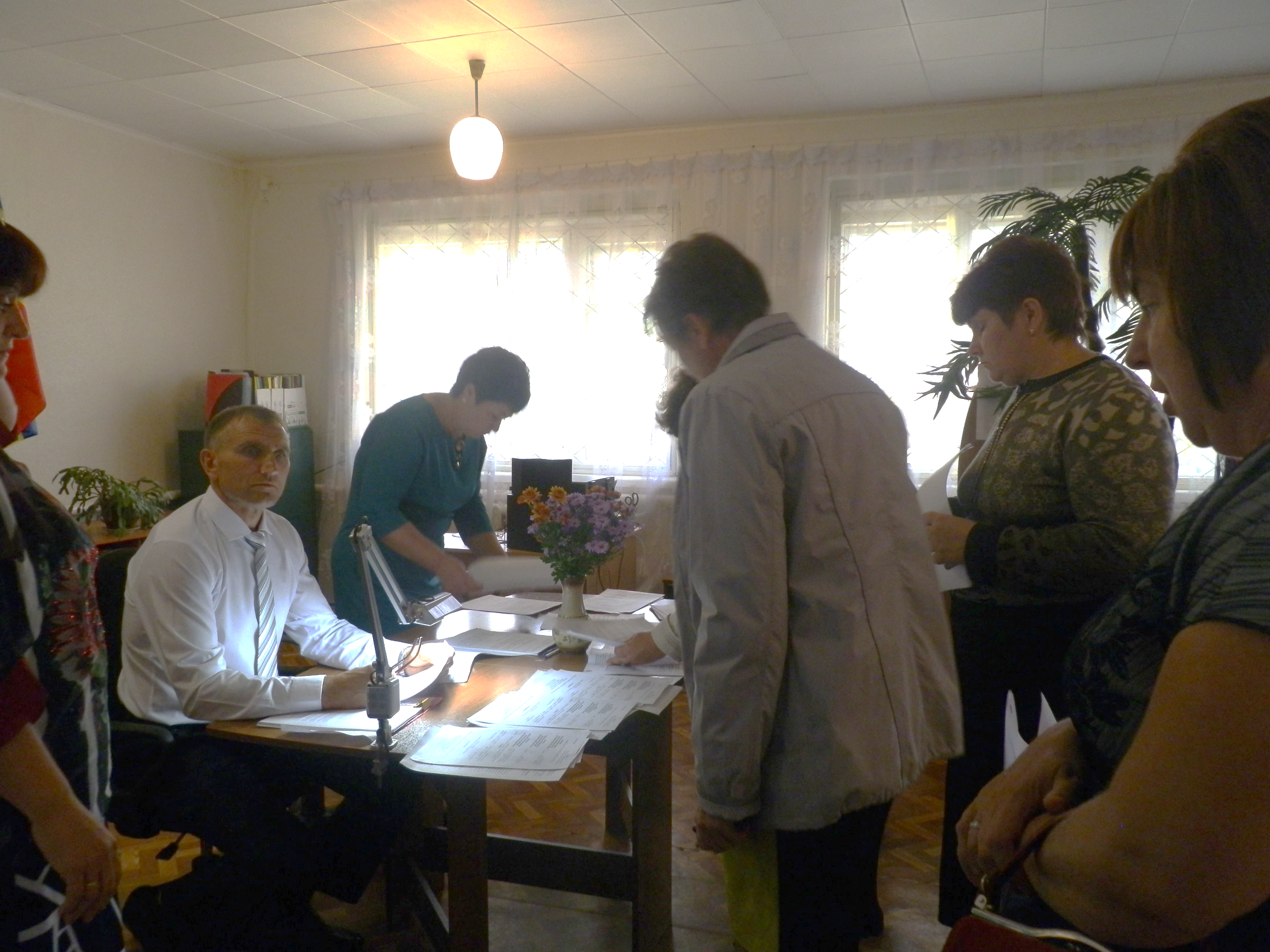 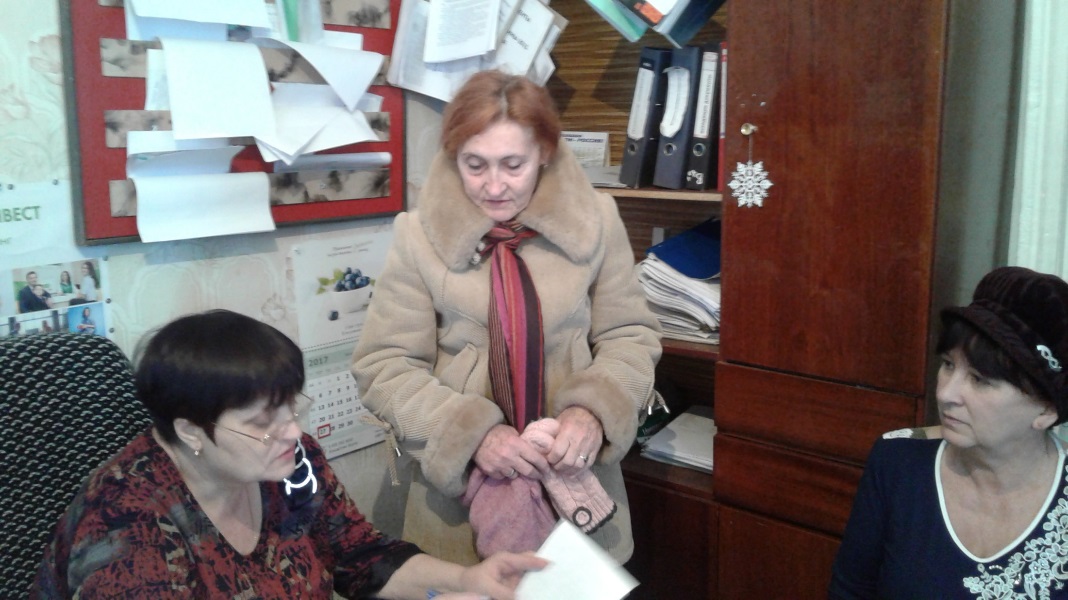 Муниципальное образование   
      Меркуловское сельское        
                     поселение
ОХВАТ НАСЕЛЕНИЯ ПЕЧАТНЫМИ СРЕДСТВАМИ МАССОВОЙ ИНФОРМАЦИИ
Общественно-политическая газета Шолоховского района Ростовской области «Тихий Дон»
Доступность населения к информации органов местного самоуправления
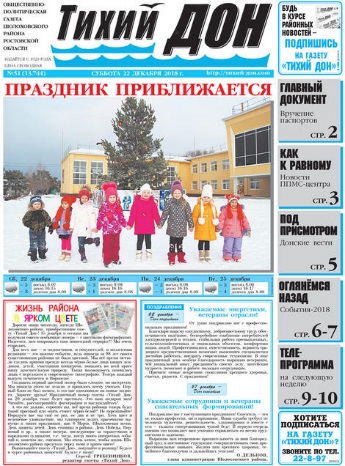 Официальный сайт поселения
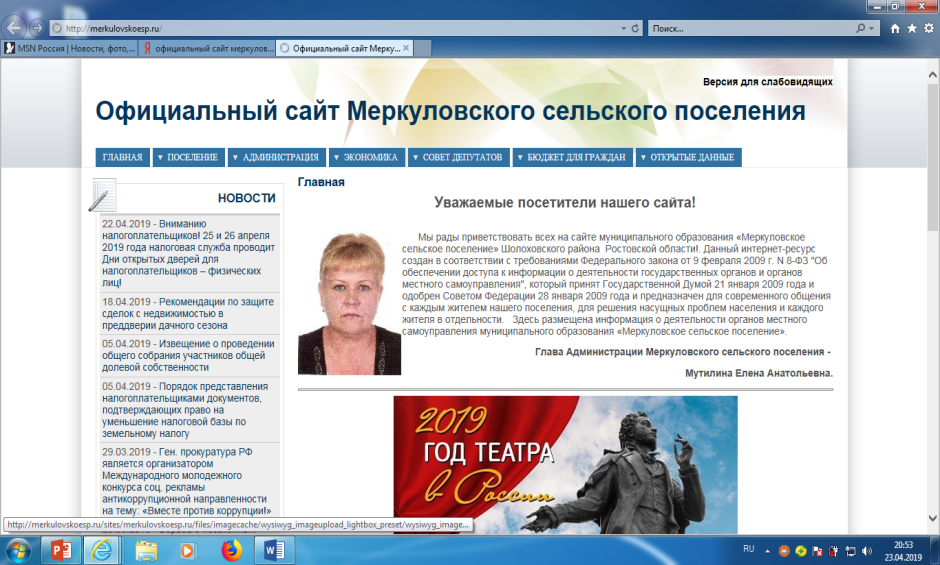 Информационные стенды
Доска объявлений в хуторах
Информационные бюллетени
http://merkulovskoesp.ru
Посещений сайта за 2018 год- 7642
Муниципальное образование   
      Меркуловское сельское        
                     поселение
РЕЗУЛЬТАТЫ ПРАКТИКИ                                                                           ПО РАЗВИТИЮ ГРАЖДАНСКОЙ АКТИВНОСТИ
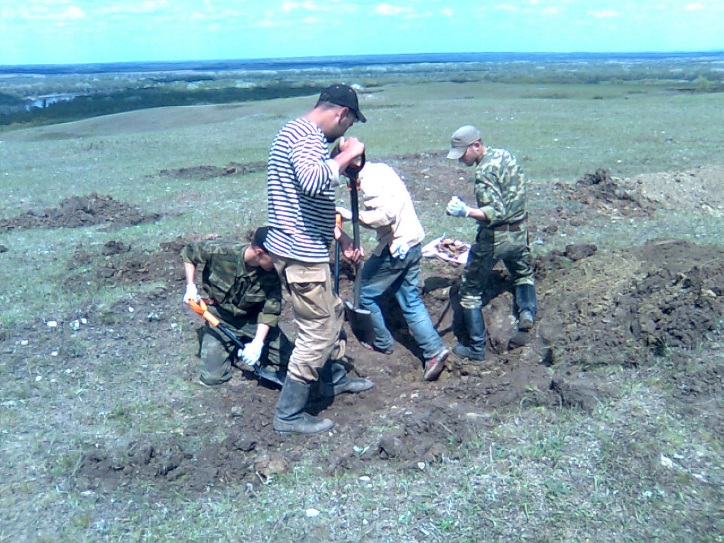 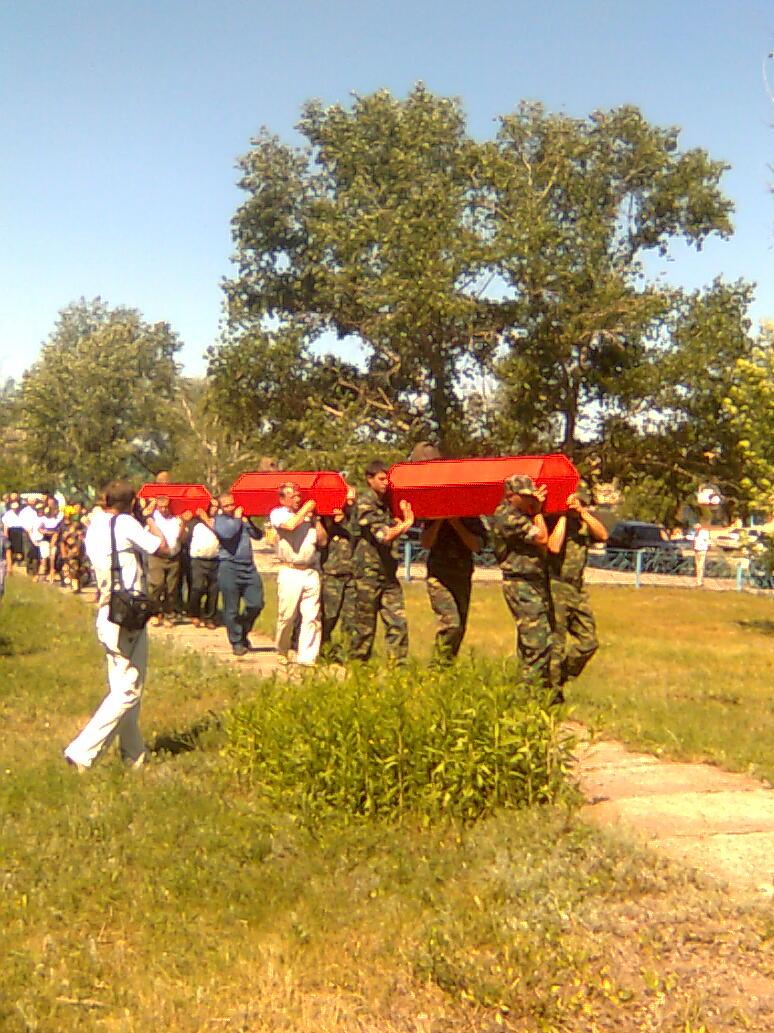 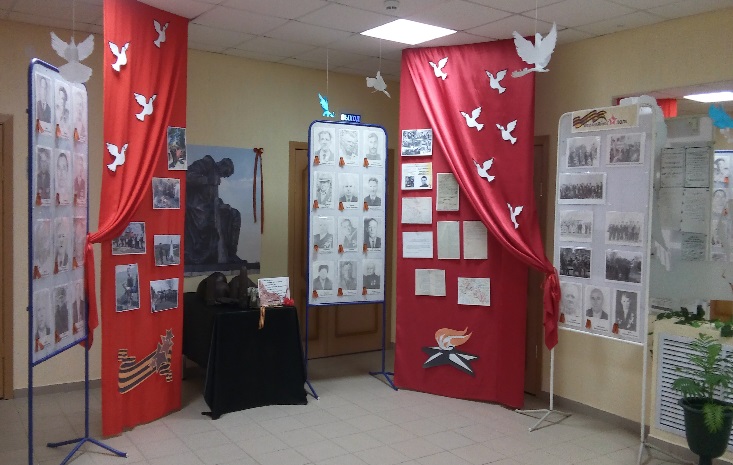 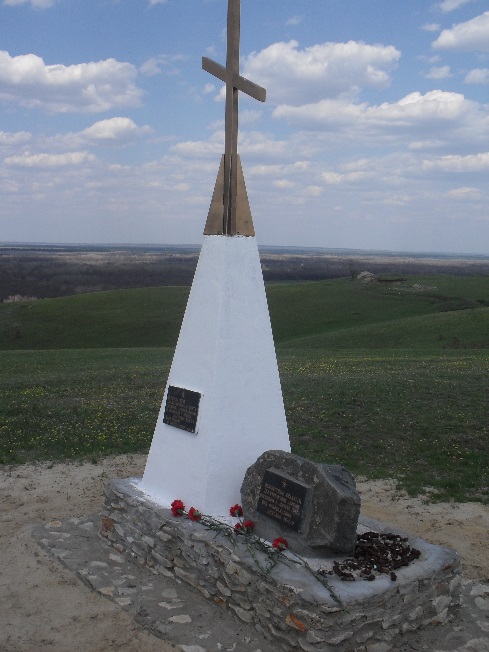 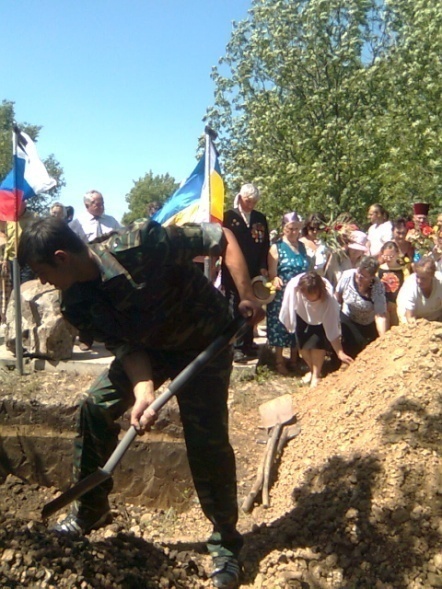 По инициативе жителей Меркуловского         
 сельского поселения на месте раскопок  
 установлены обелиски павшим в годы 
 Великой Отечественной войны (1942г.)   
 при освобождении х.Меркуловского
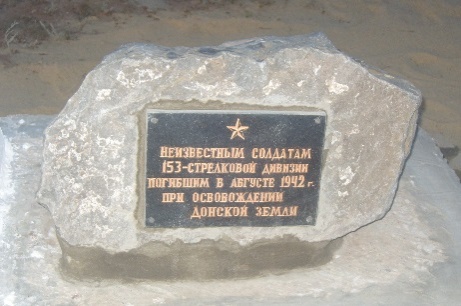 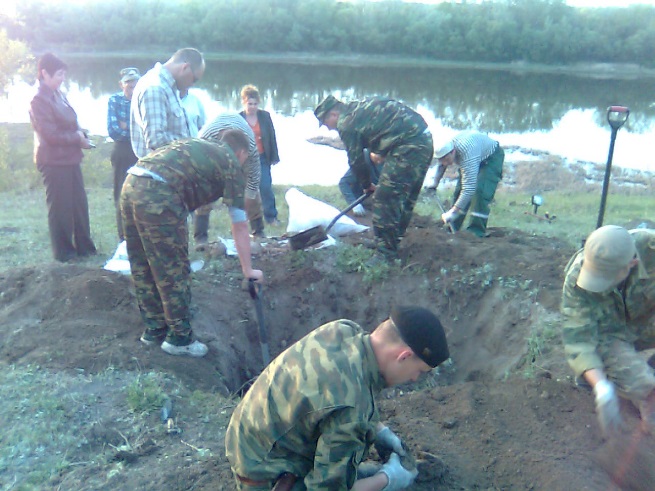 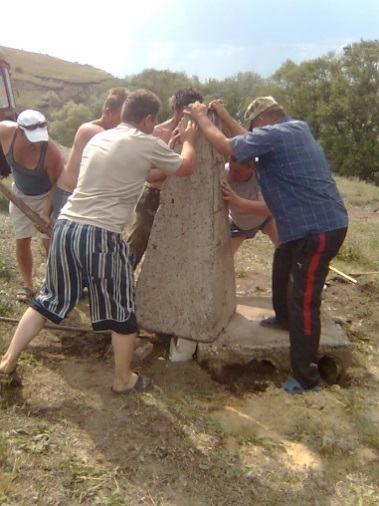 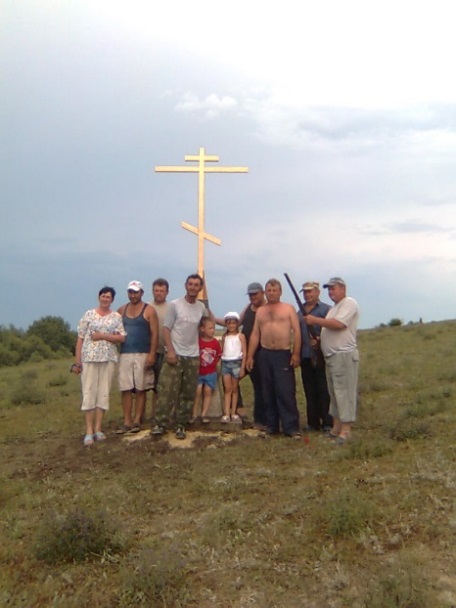 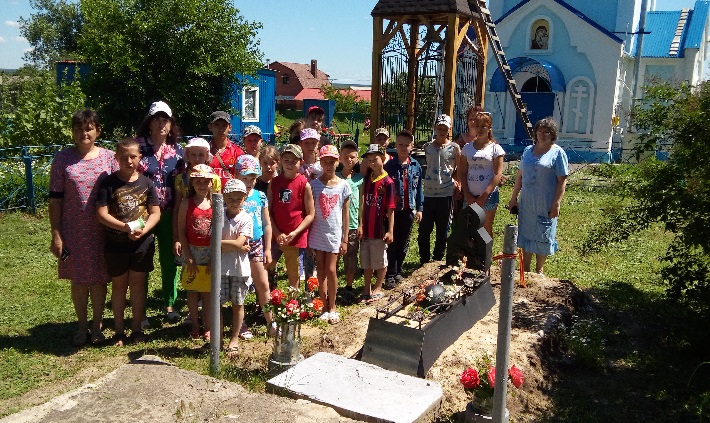 Муниципальное образование   
      Меркуловское сельское        
                     поселение
РЕЗУЛЬТАТЫ ПРАКТИКИ                                                                                
       ПО РАЗВИТИЮ ГРАЖДАНСКОЙ АКТИВНОСТИ
Патриотические мероприятия                                             организованные у участием общественности
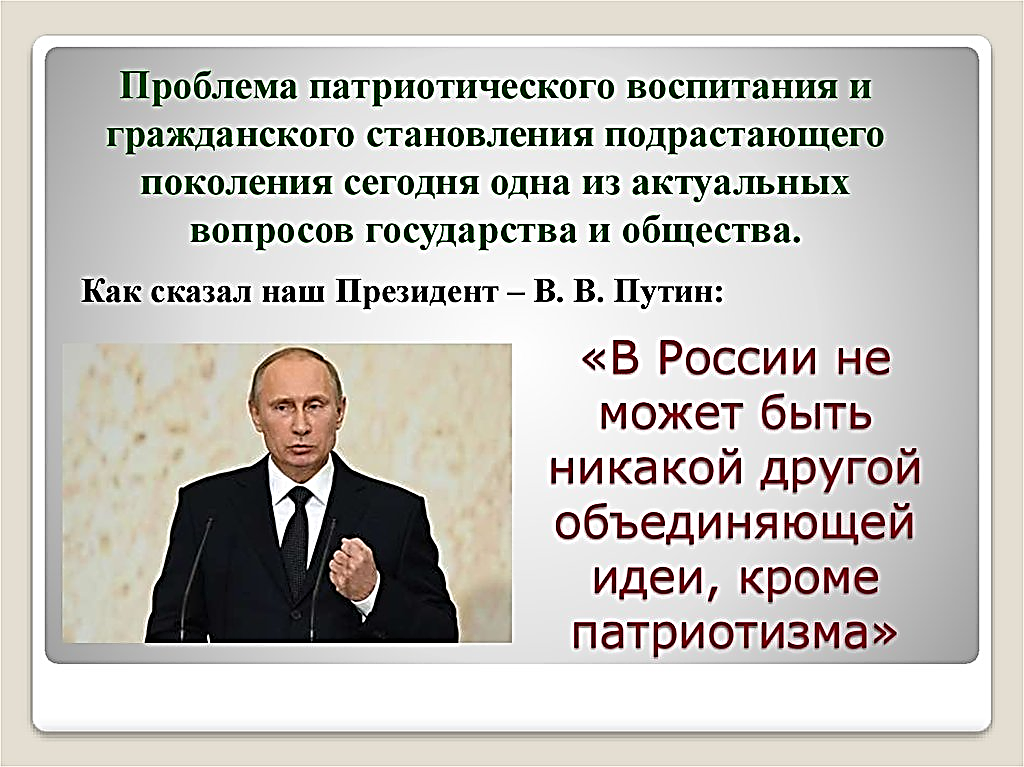 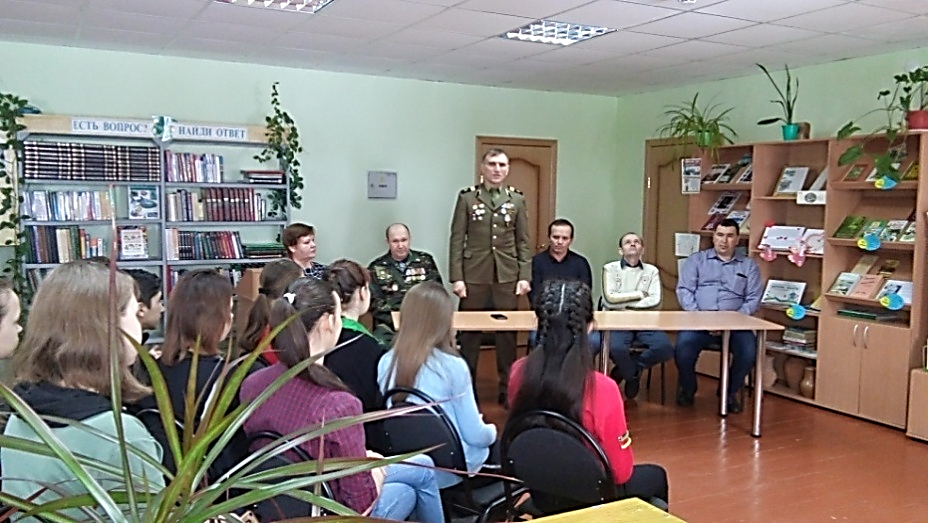 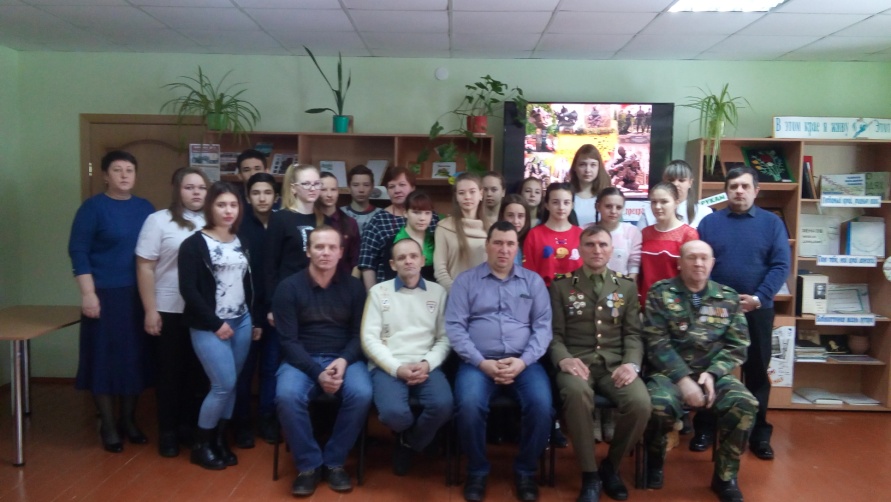 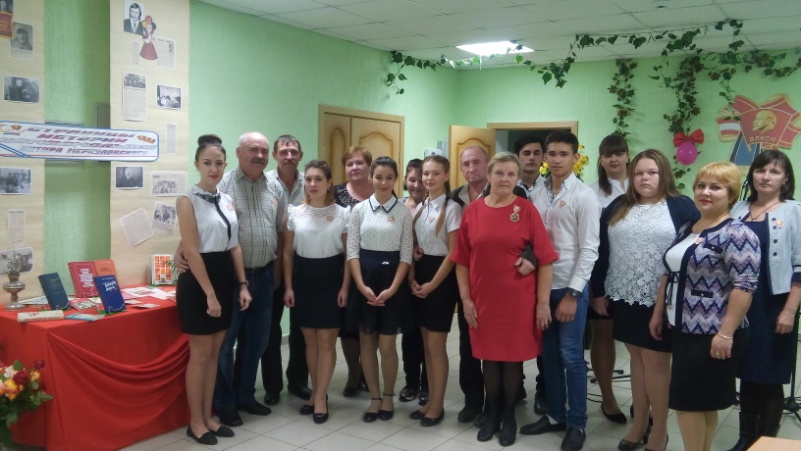 К 100–летию  ВЛКСМ «Встреча поколений»
Встреча с воинами интернационалистами
РЕЗУЛЬТАТЫ ПРАКТИКИ                                                                                
       ПО РАЗВИТИЮ ГРАЖДАНСКОЙ АКТИВНОСТИ
Муниципальное образование   
      Меркуловское сельское        
                     поселение
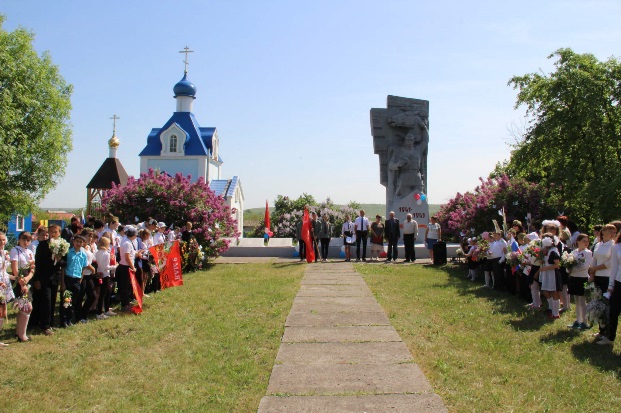 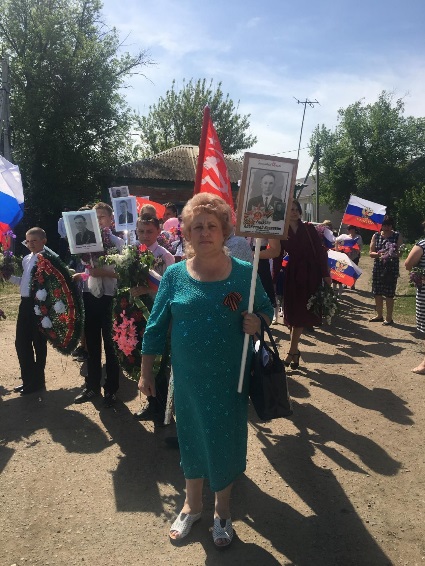 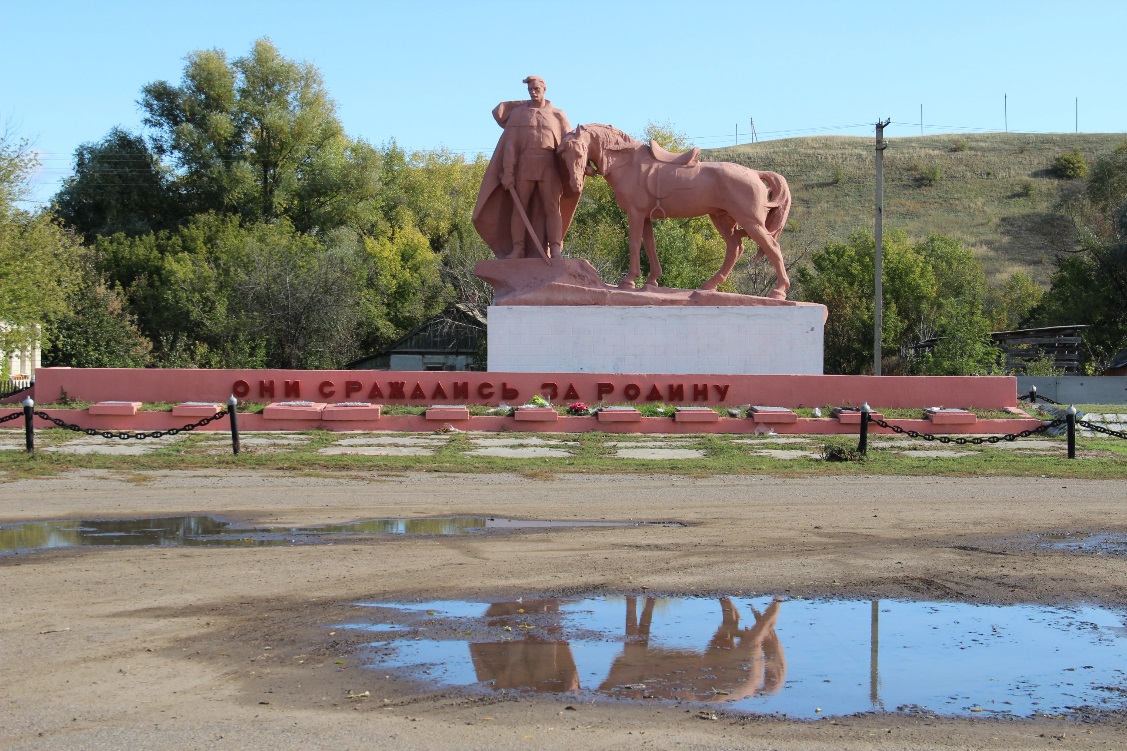 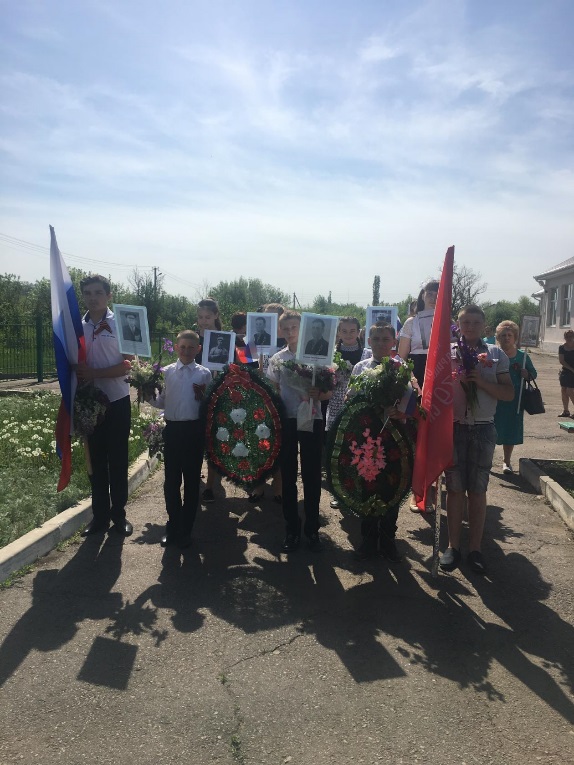 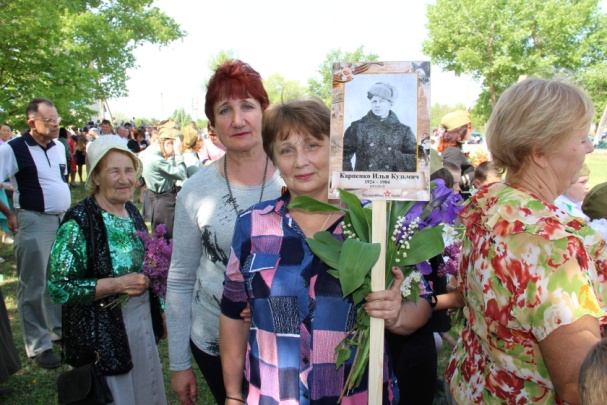 Мероприятия, посвященные                                                         Дню победы в Великой Отечественной войне
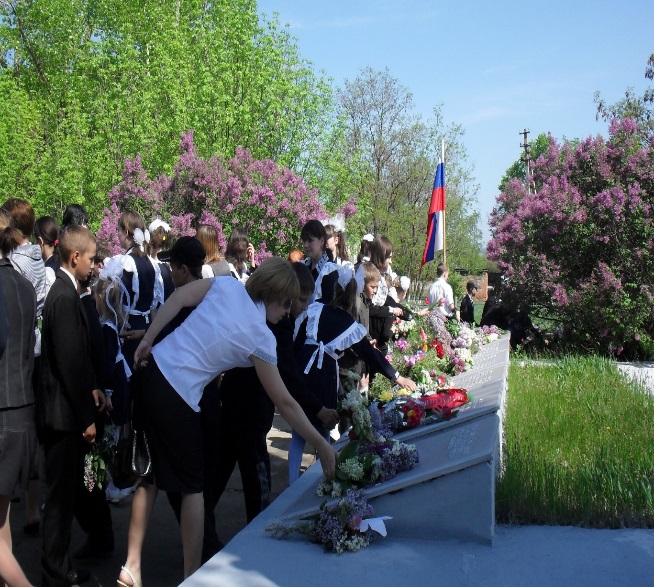 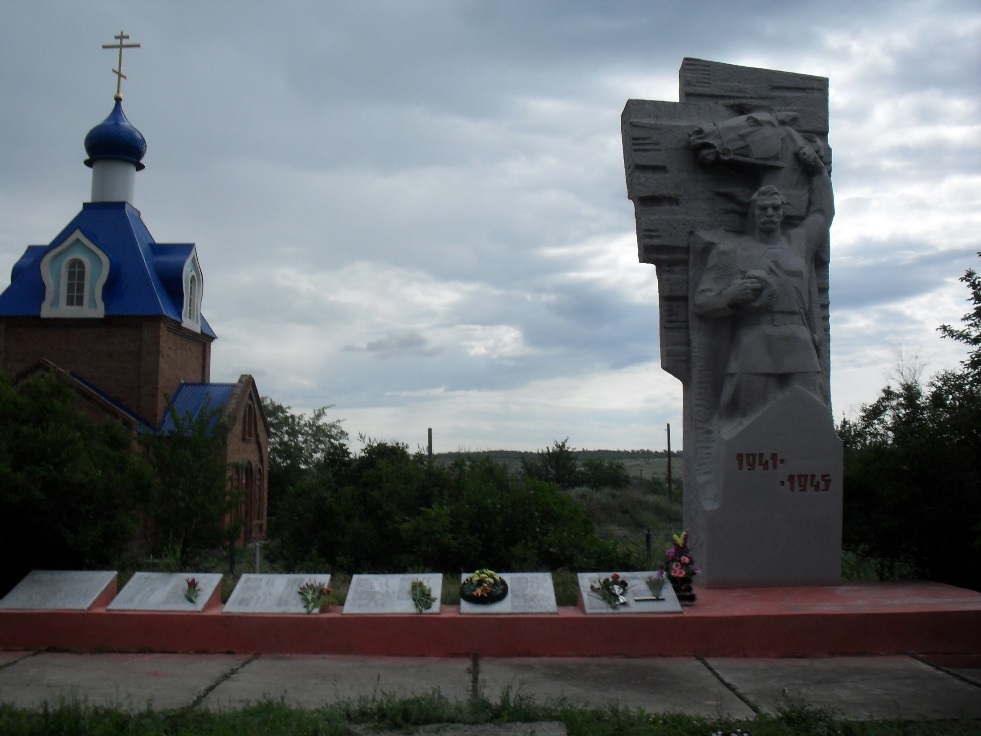 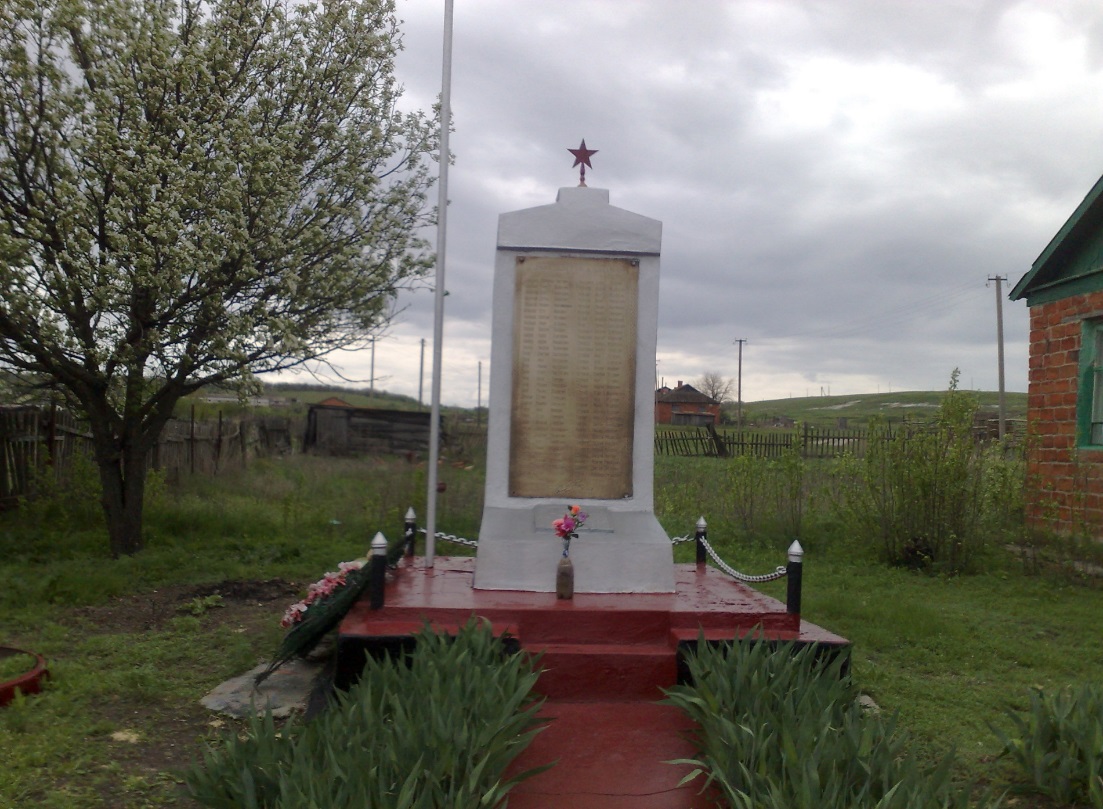 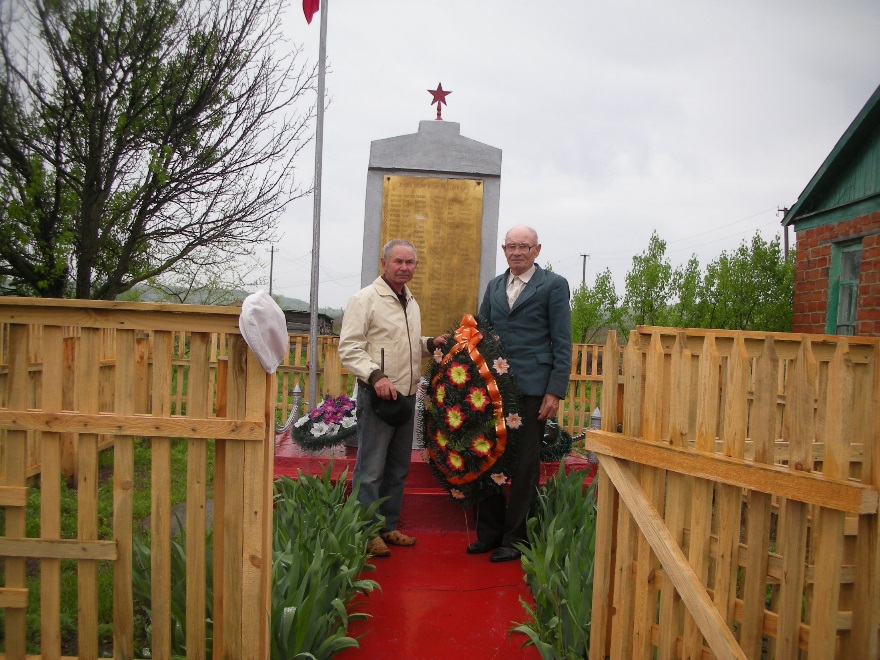 РЕЗУЛЬТАТЫ ПРАКТИКИ                                                                                
       ПО РАЗВИТИЮ ГРАЖДАНСКОЙ АКТИВНОСТИ
Муниципальное образование   
      Меркуловское сельское        
                     поселение
Муниципальное образование   
      Меркуловское сельское        
                     поселение
Участие граждан в                    акции 
«Голосуем всей семьей»
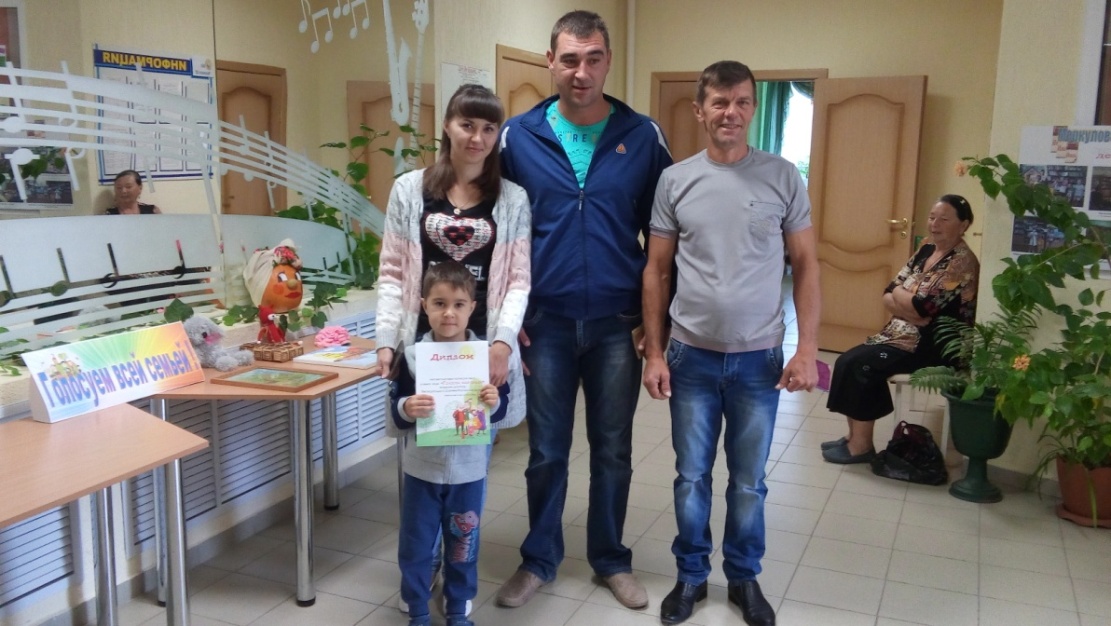 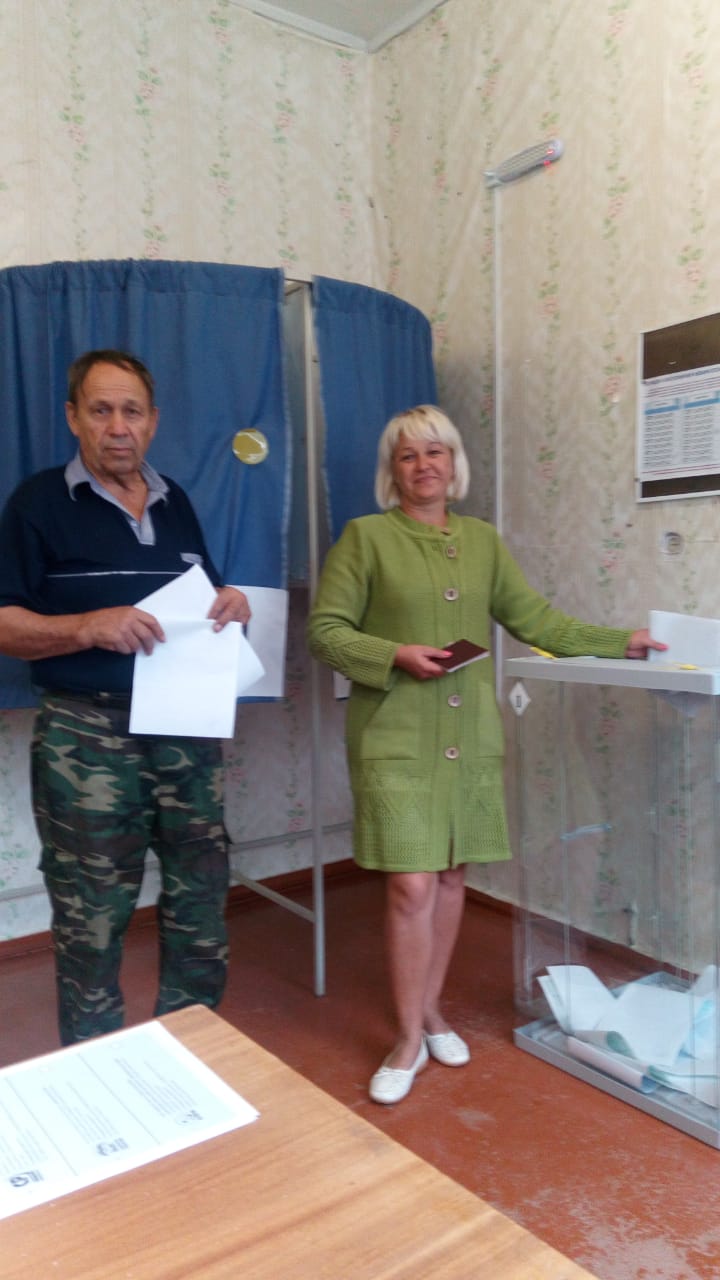 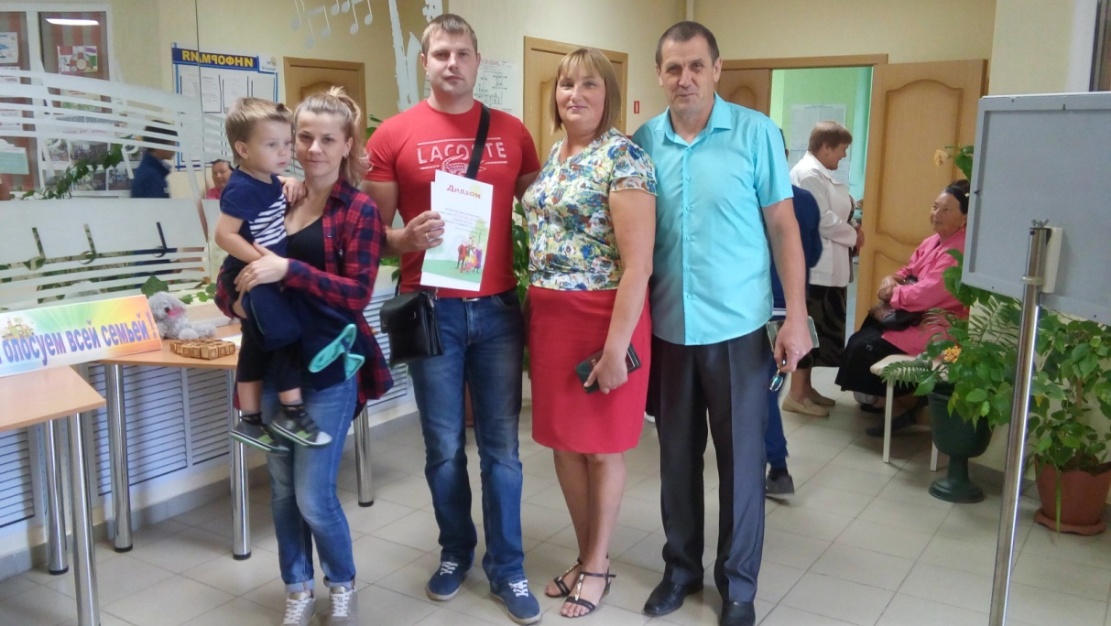 РЕЗУЛЬТАТЫ ПРАКТИКИ                                                                                
       ПО РАЗВИТИЮ ГРАЖДАНСКОЙ АКТИВНОСТИ
Муниципальное образование   
      Меркуловское сельское        
                     поселение
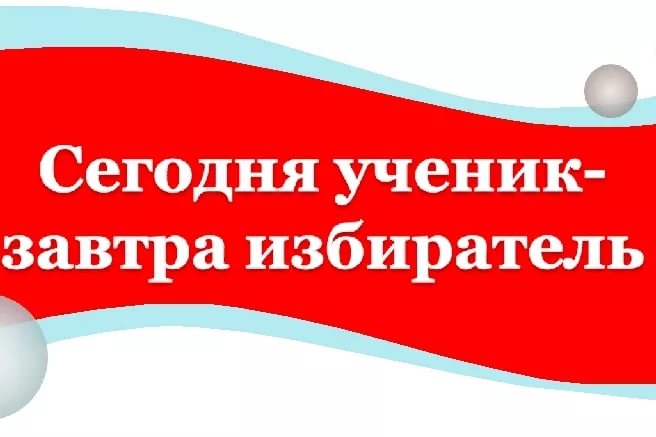 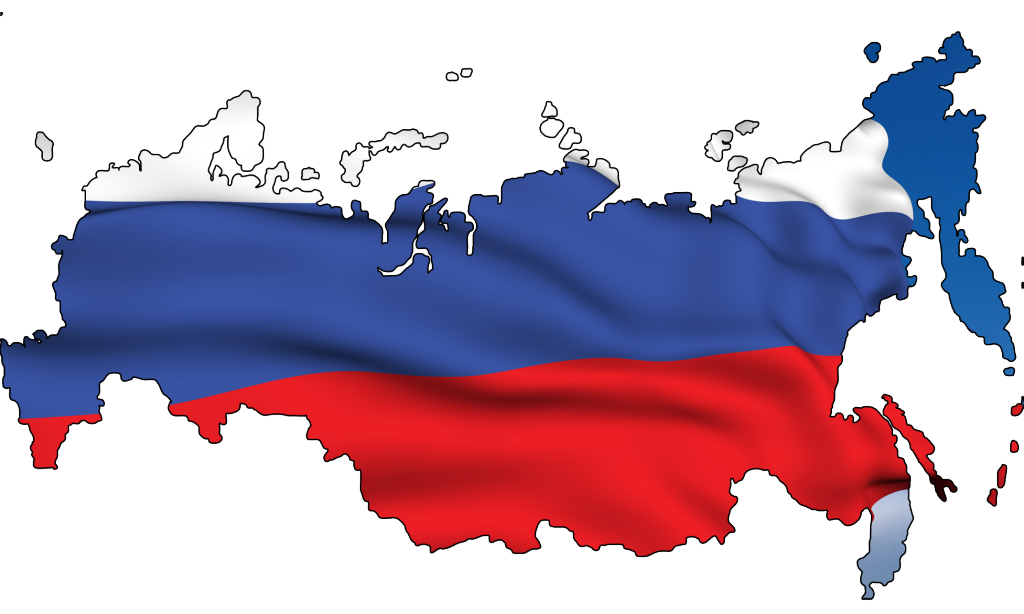 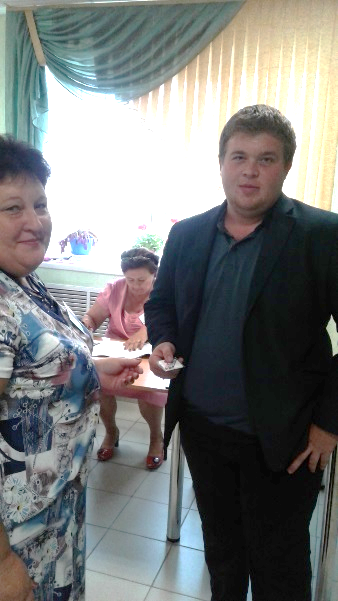 Молодой избиратель
РЕЗУЛЬТАТЫ ПРАКТИКИ                                                                                
       ПО РАЗВИТИЮ ГРАЖДАНСКОЙ АКТИВНОСТИ
Муниципальное образование   
      Меркуловское сельское        
                     поселение
Жители хуторов принимают активное участие в экологических  субботниках
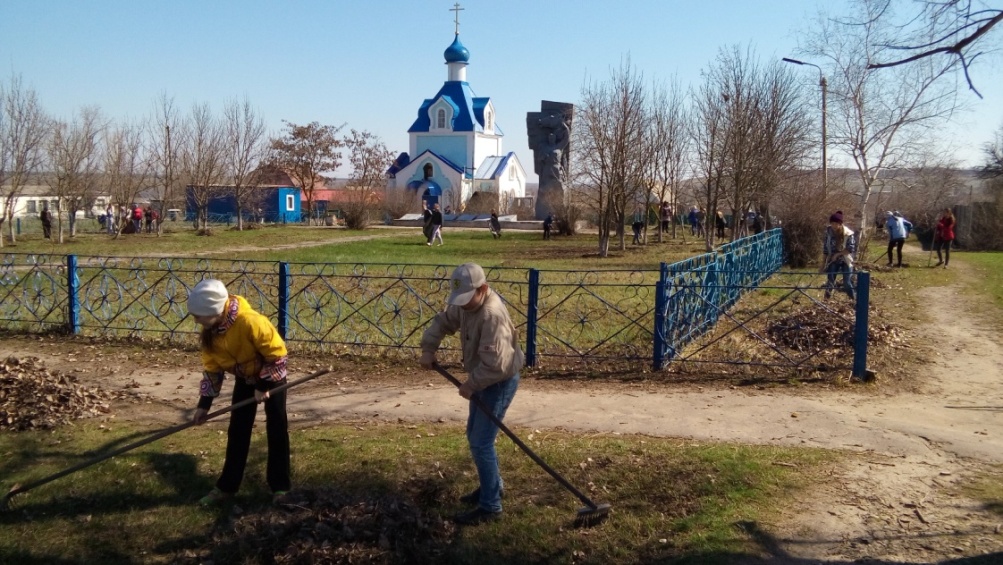 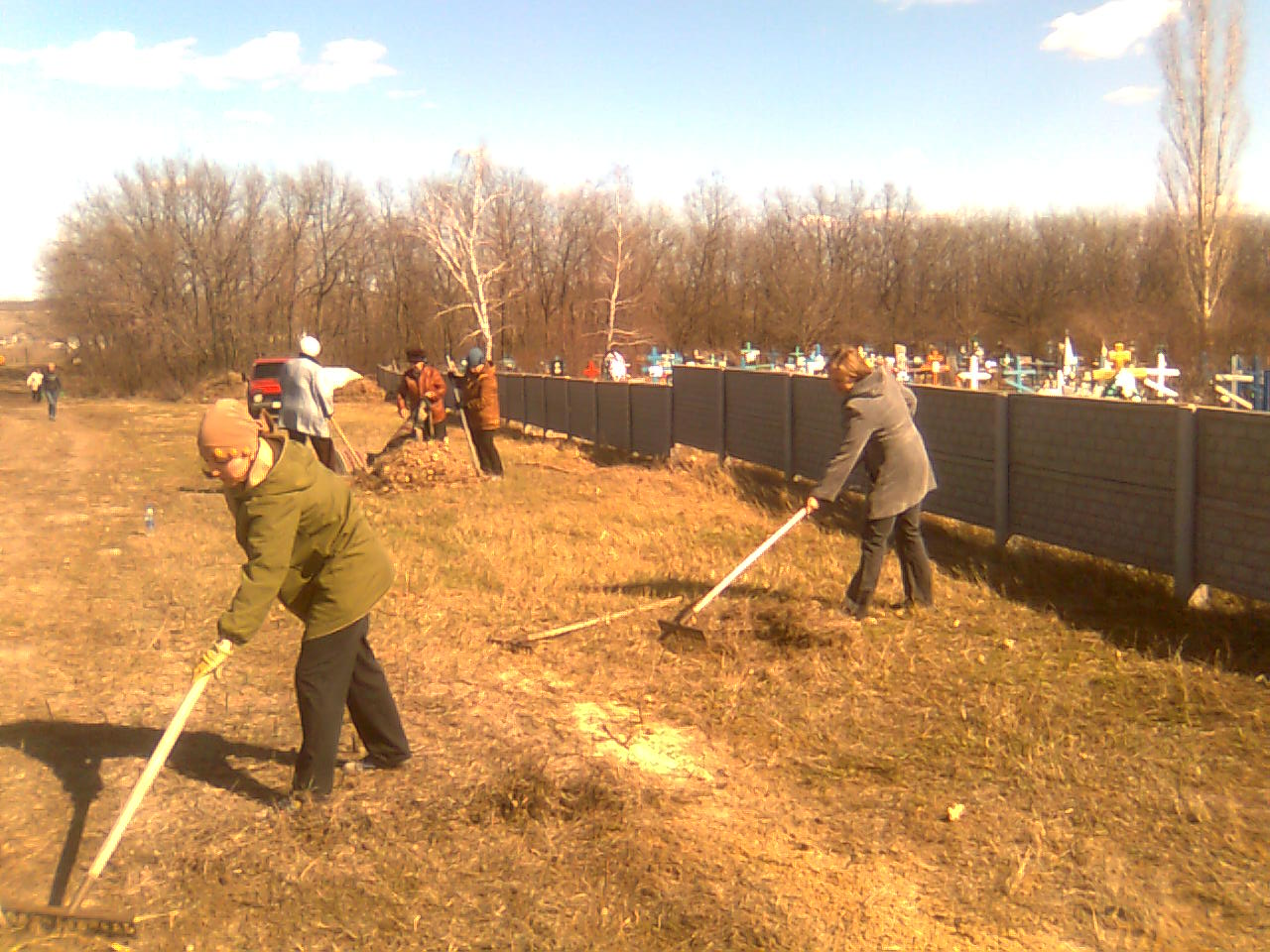 Уборка памятных мест
Уборка территории кладбища
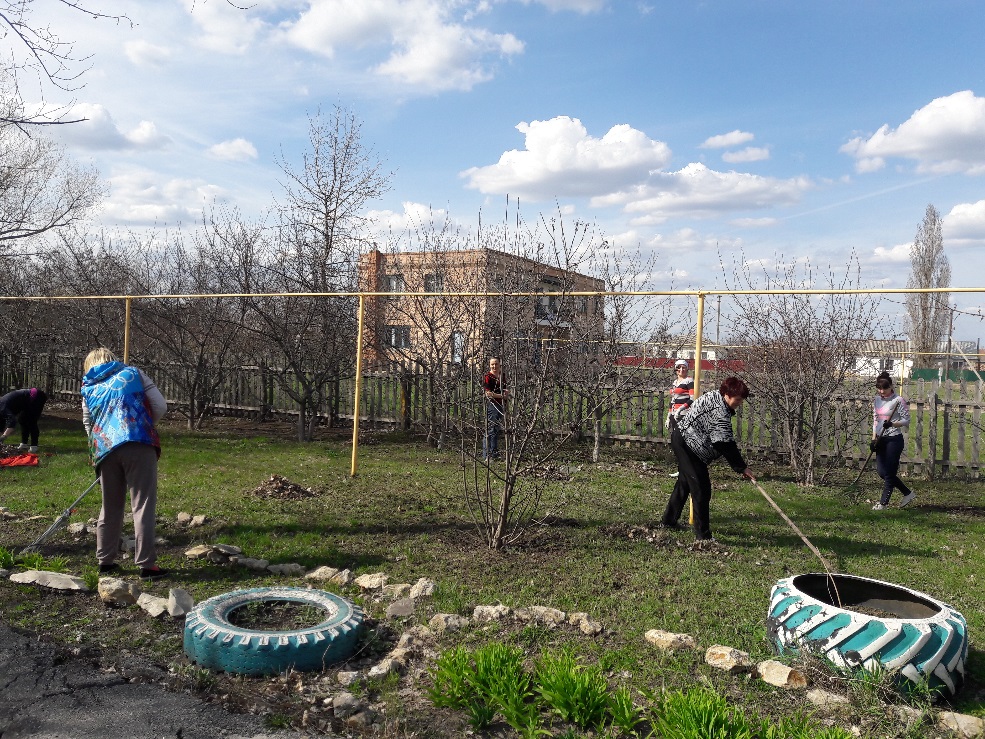 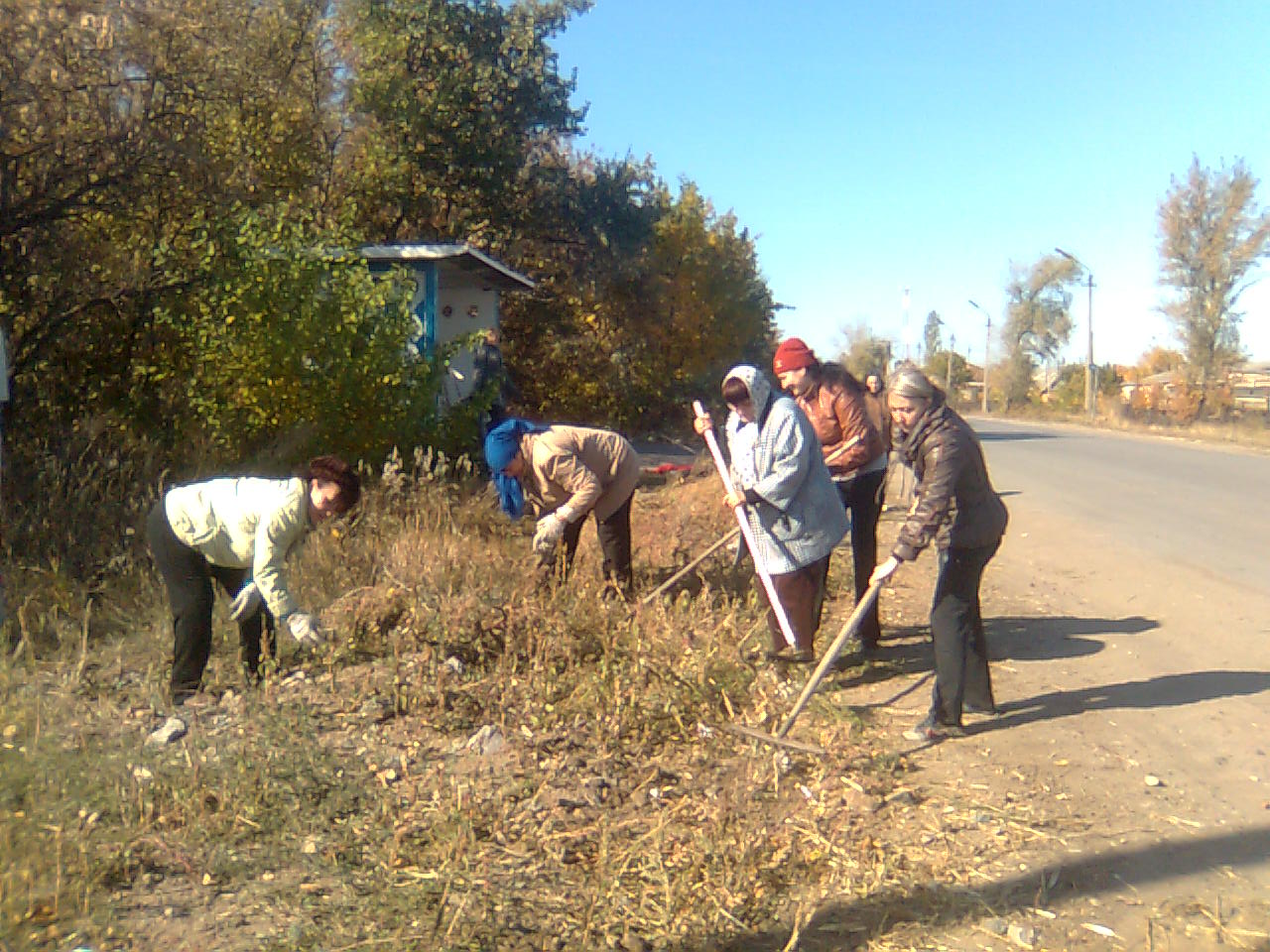 Уборка территории учреждения
Уборка мусора вдоль дорог
РЕЗУЛЬТАТЫ ПРАКТИКИ                                                                                
       ПО РАЗВИТИЮ ГРАЖДАНСКОЙ АКТИВНОСТИ
Муниципальное образование   
      Меркуловское сельское        
                     поселение
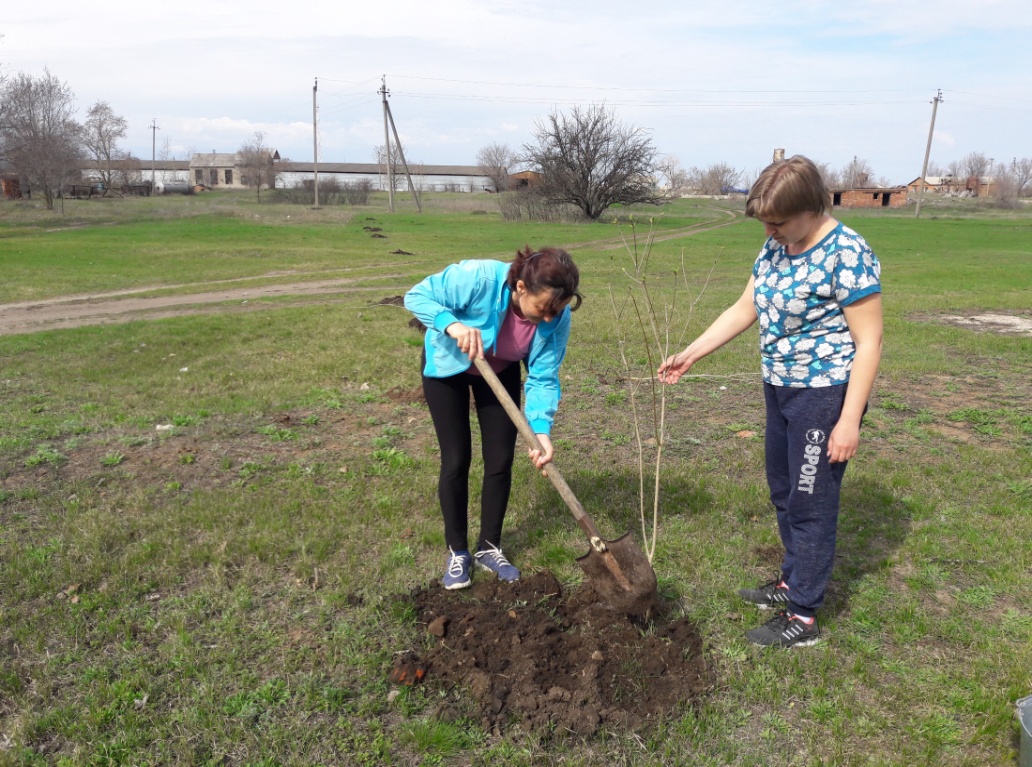 Акция «Посади дерево»
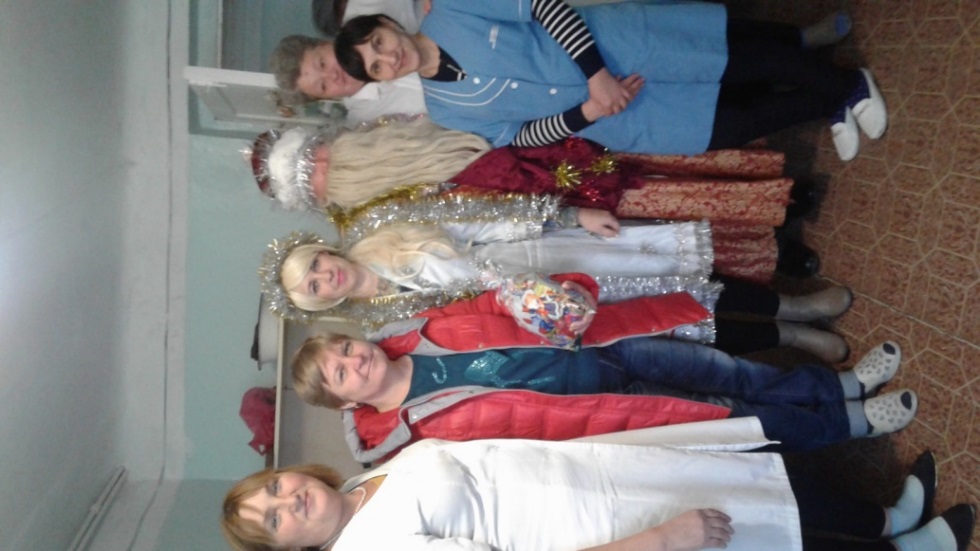 Акция «Я тоже дед Мороз»
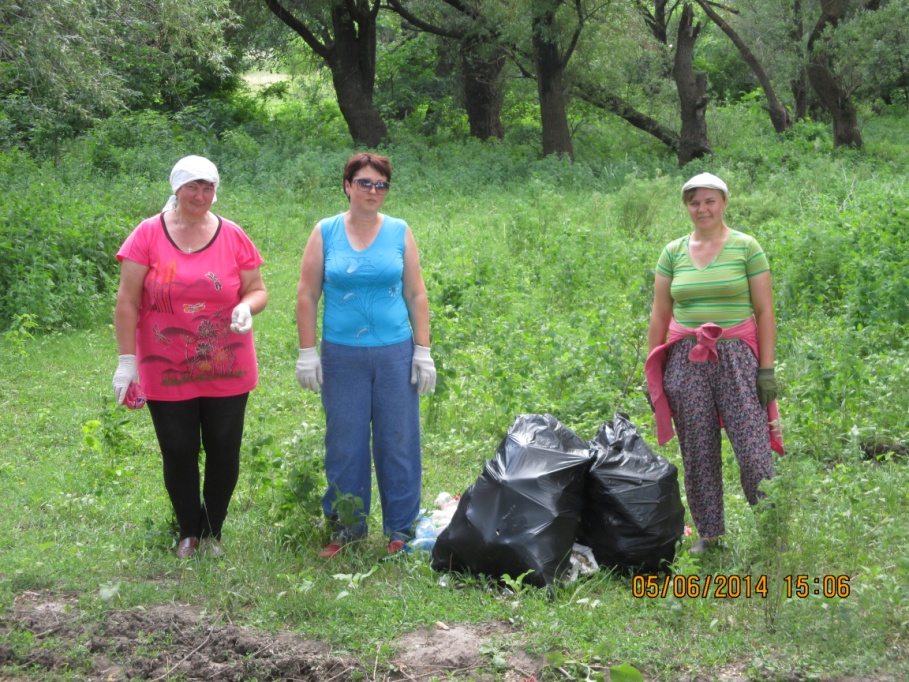 Акция «Чистые берега»
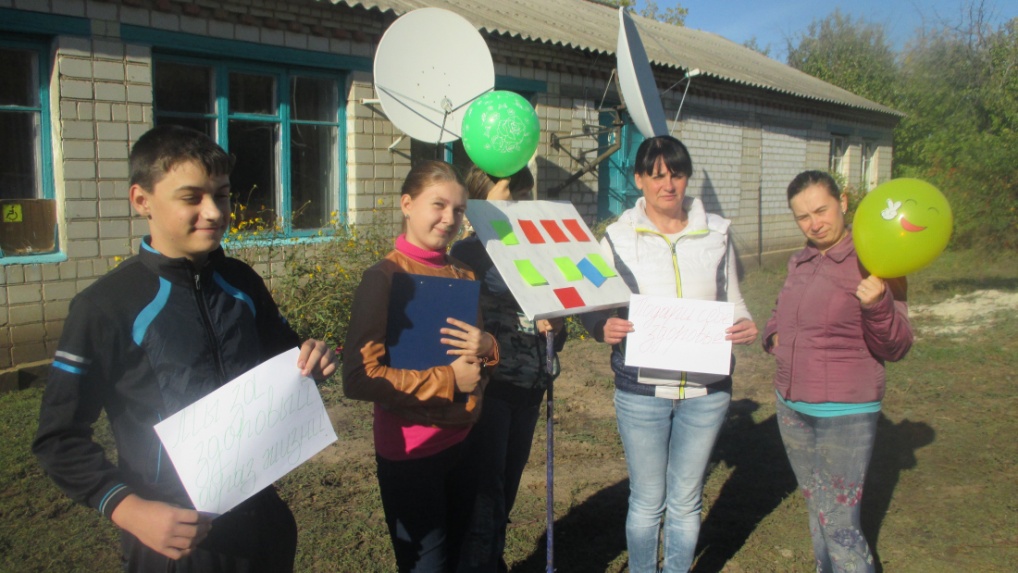 Акция «Подари себе жизнь»
РЕЗУЛЬТАТЫ ПРАКТИКИ                                                                                
       ПО РАЗВИТИЮ ГРАЖДАНСКОЙ АКТИВНОСТИ
Муниципальное образование   
      Меркуловское сельское        
                     поселение
Муниципальный конкурс 
«Любимому хутору – красивый дом и двор»
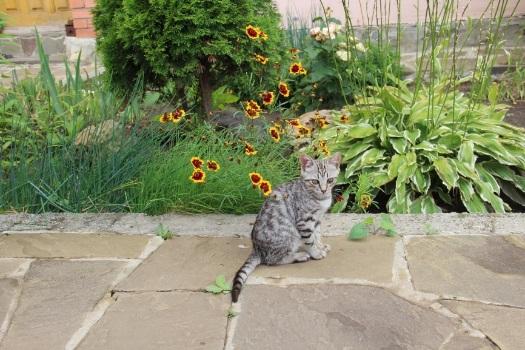 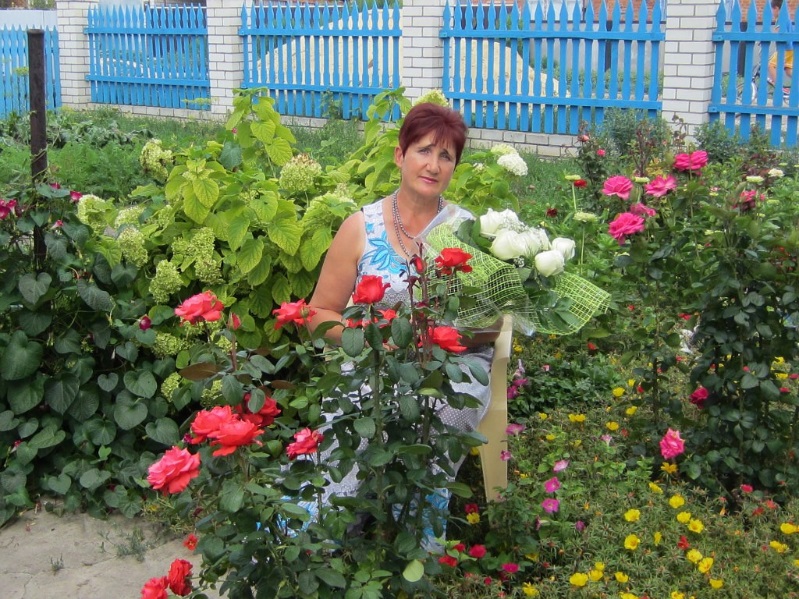 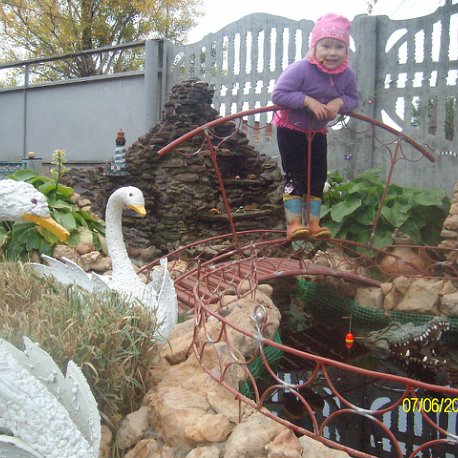 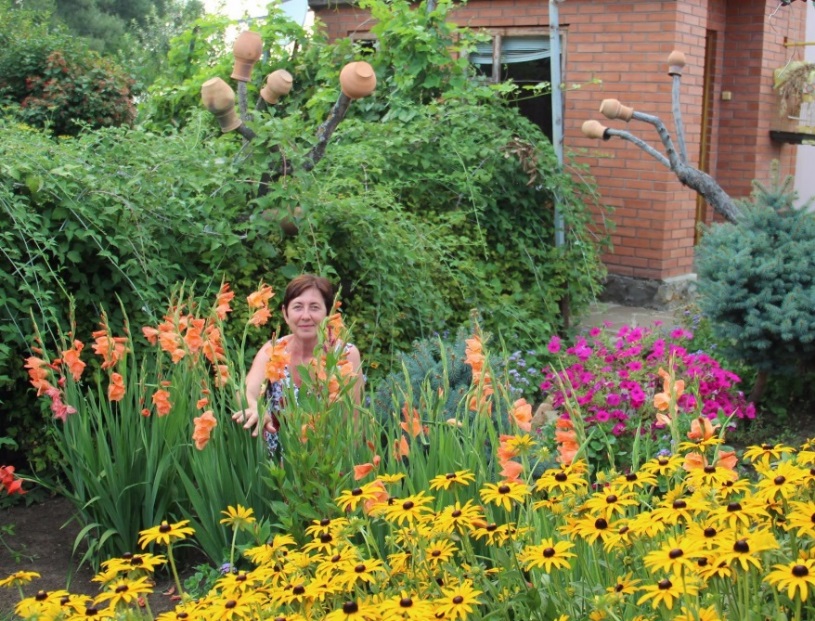 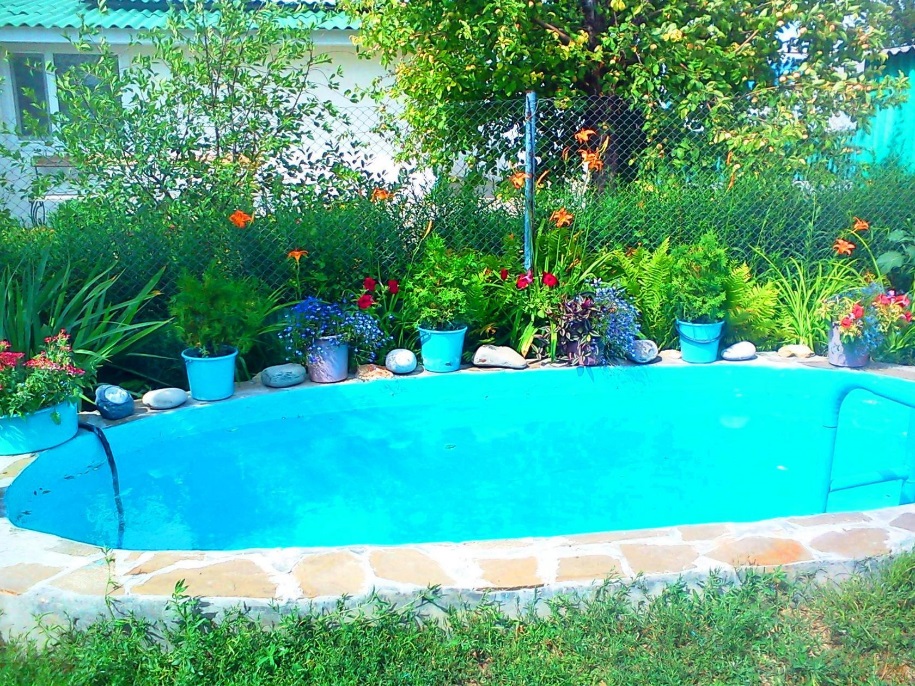 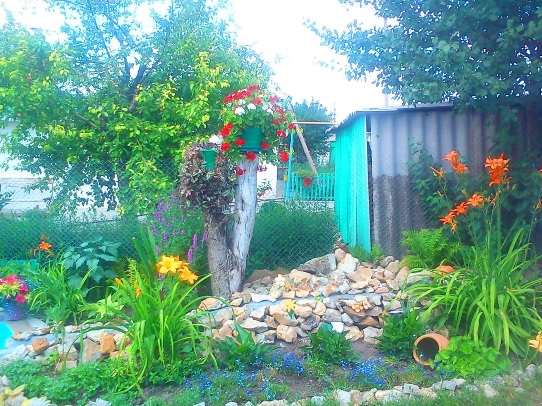 Конкурс направлен на развитие инициативы  
                                                                                           населения в улучшении благоустройства 
                                                                                             и озеленения придомовых территорий
РЕЗУЛЬТАТЫ ПРАКТИКИ                                                                                
       ПО РАЗВИТИЮ ГРАЖДАНСКОЙ АКТИВНОСТИ
Муниципальное образование   
      Меркуловское сельское        
                     поселение
Культурная жизнь поселения
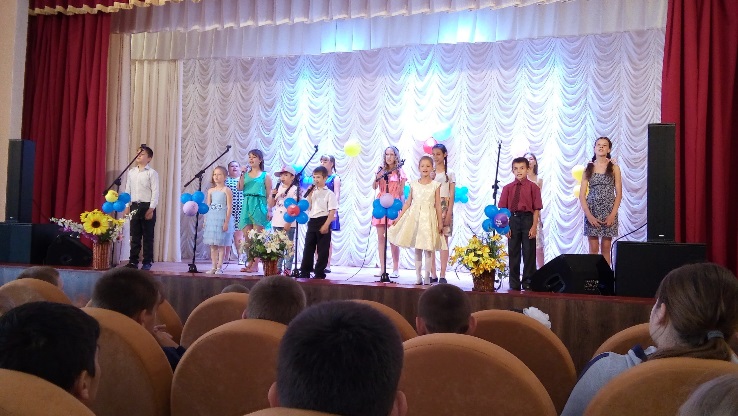 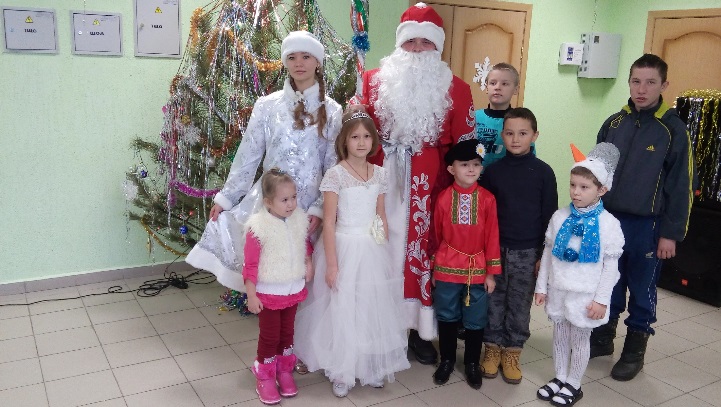 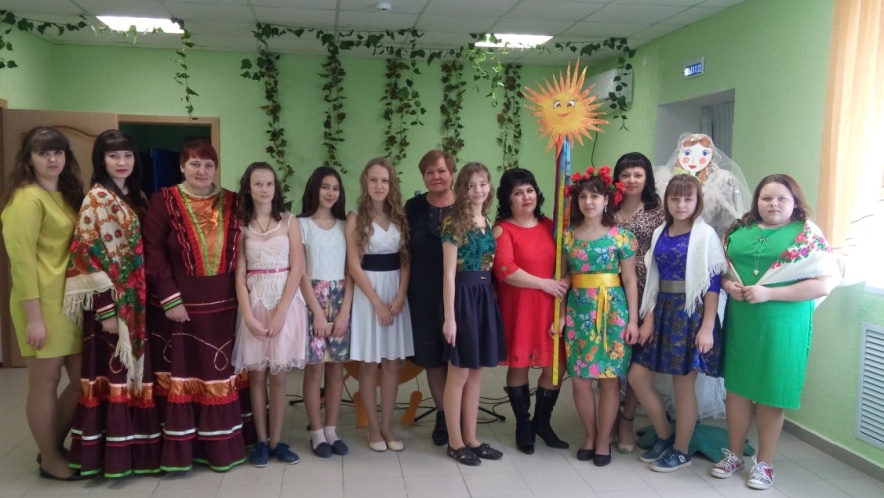 День защитника Отечества
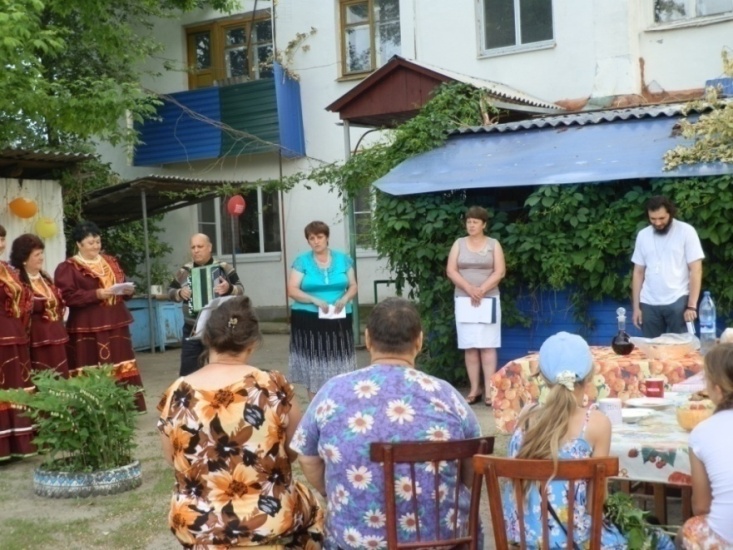 Масленица
Детская ёлка
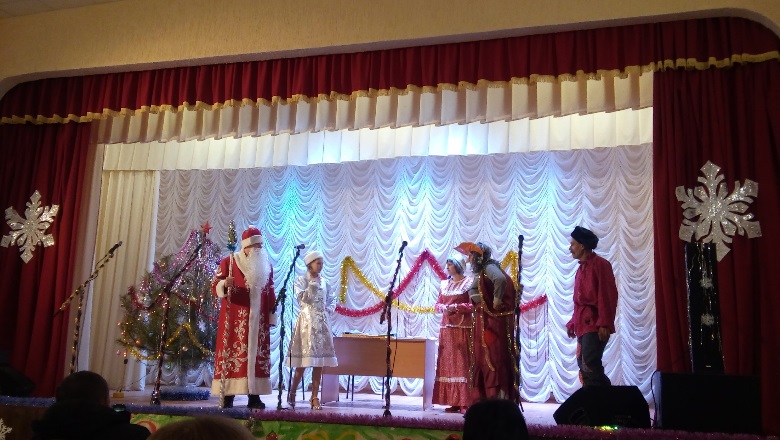 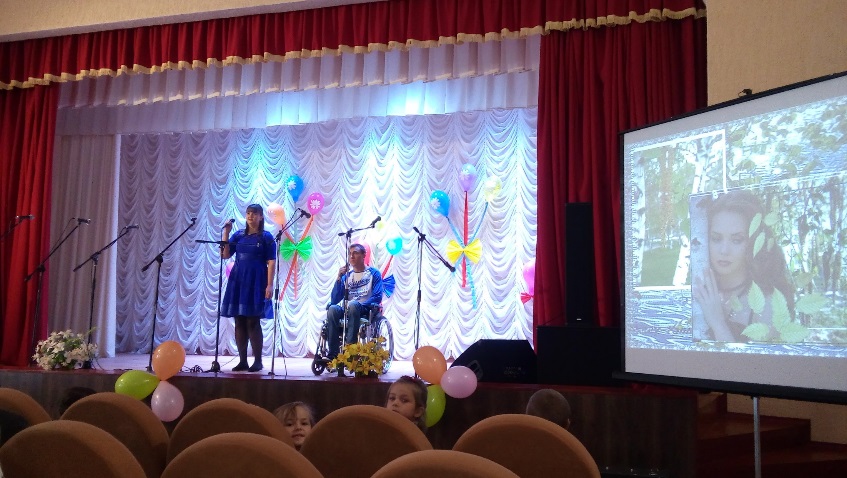 Театрализованное представление
Праздник «День соседей»
8 марта
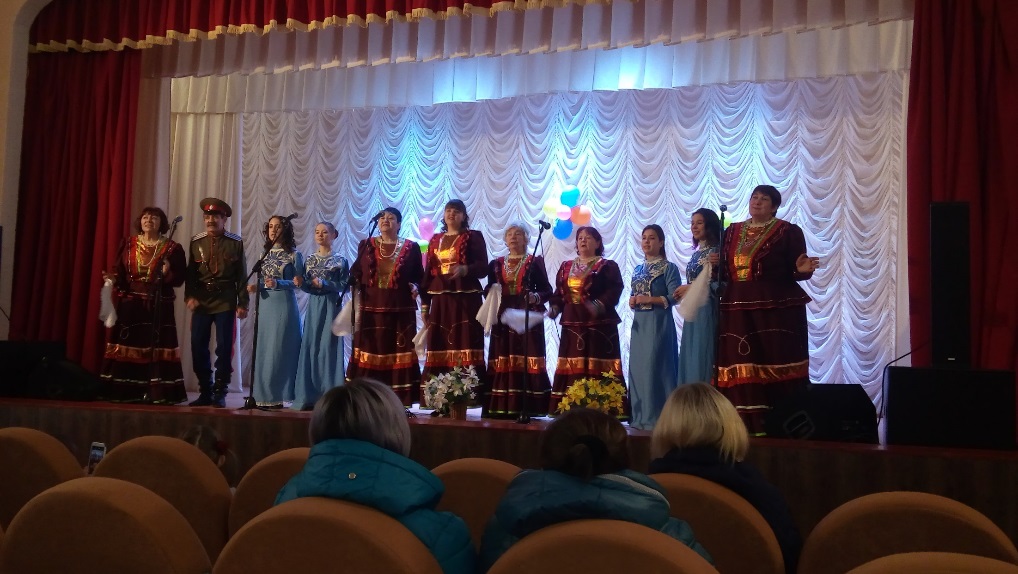 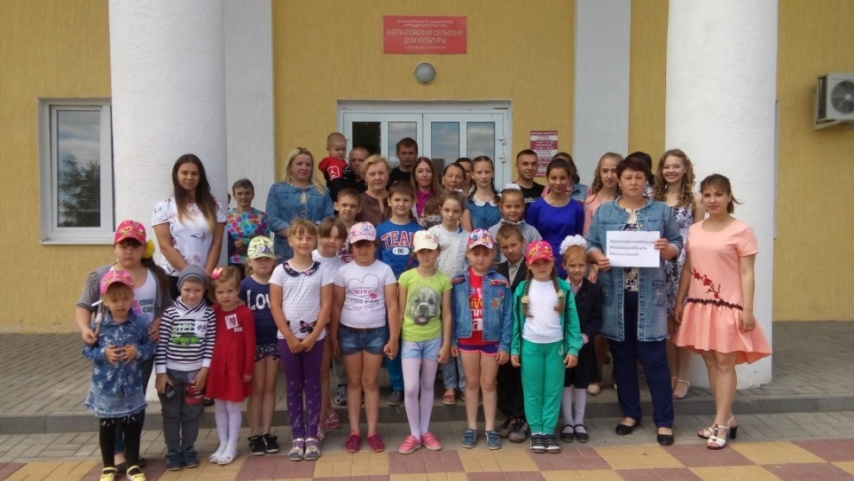 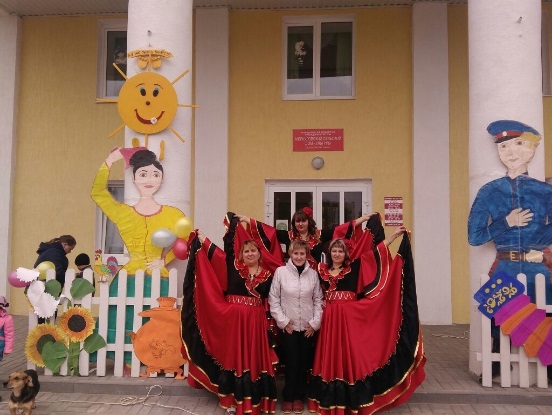 День хутора
День матери
День защиты детей
РЕЗУЛЬТАТЫ ПРАКТИКИ                                                                                
       ПО РАЗВИТИЮ ГРАЖДАНСКОЙ АКТИВНОСТИ
Муниципальное образование   
      Меркуловское сельское        
                     поселение
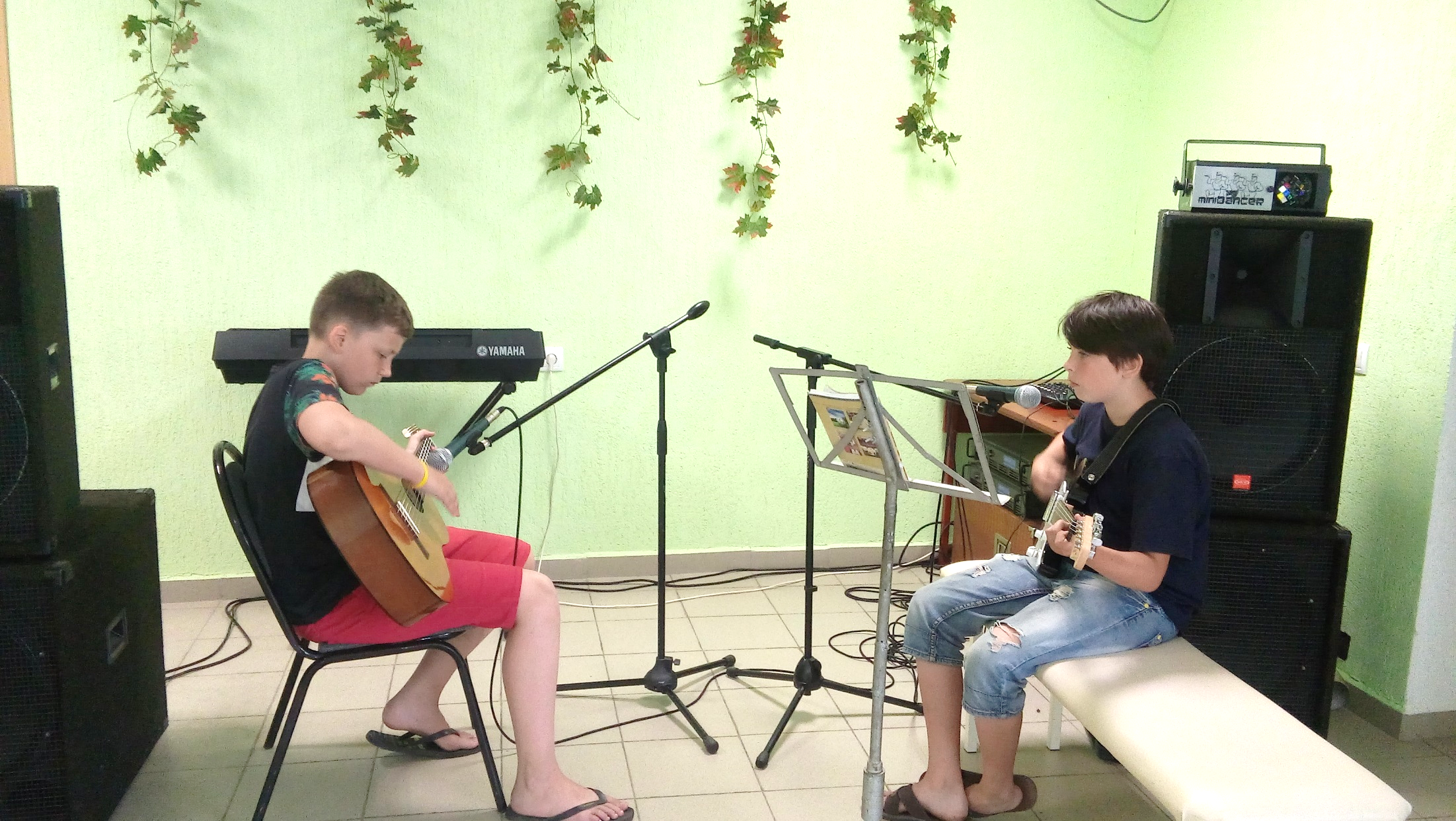 Организация досуга детей
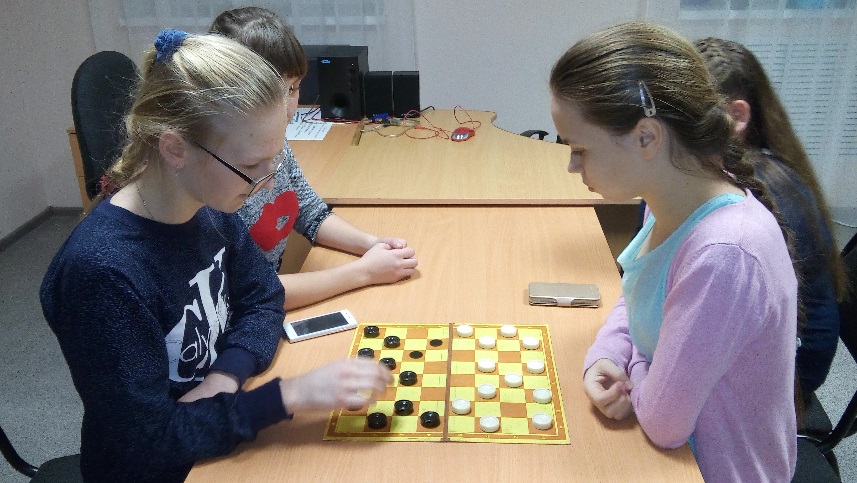 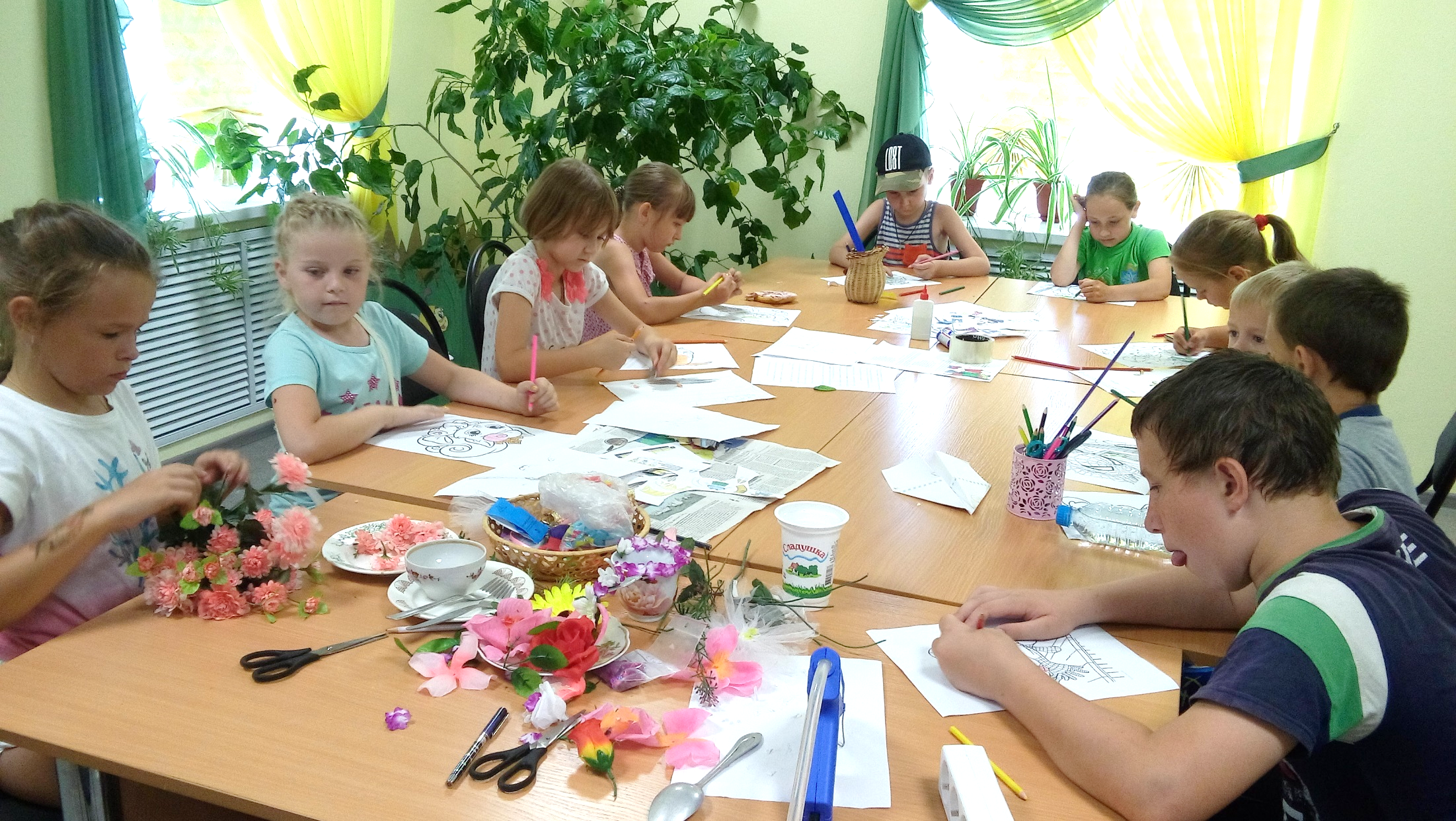 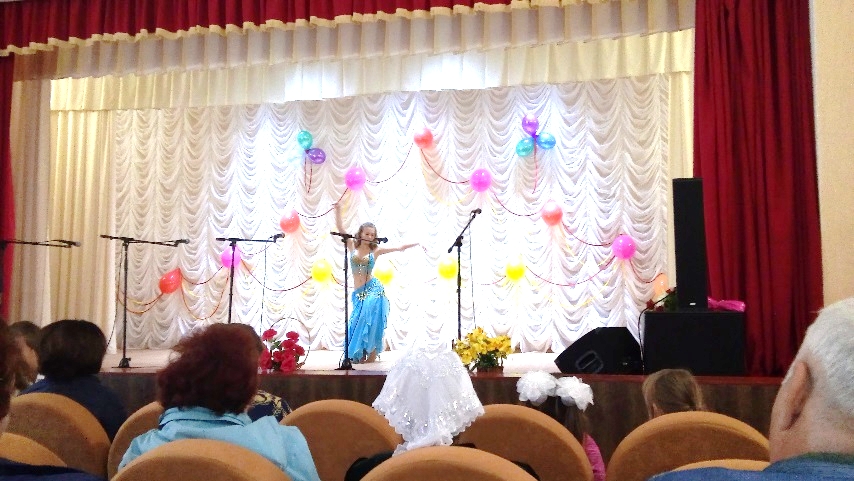 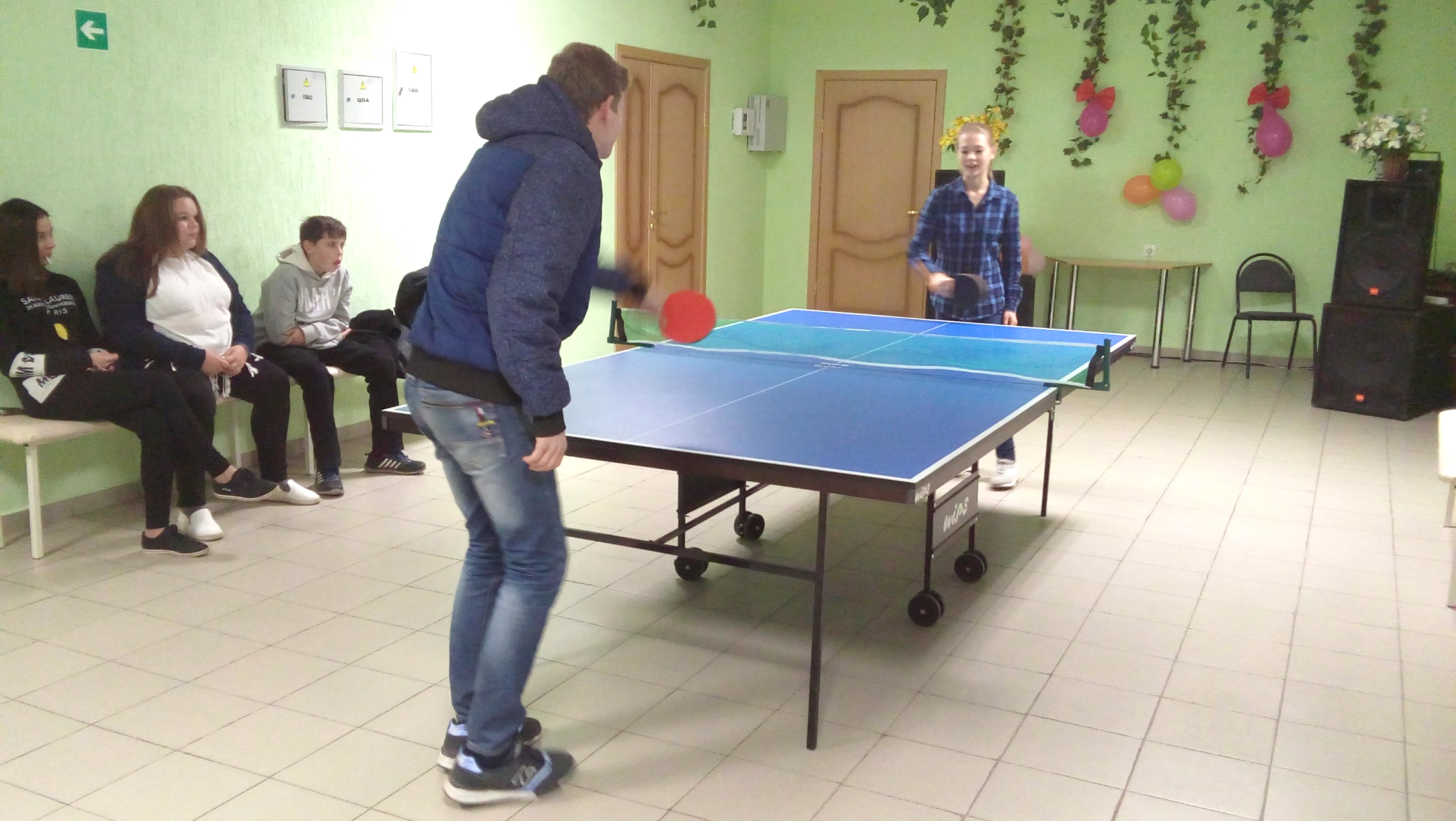 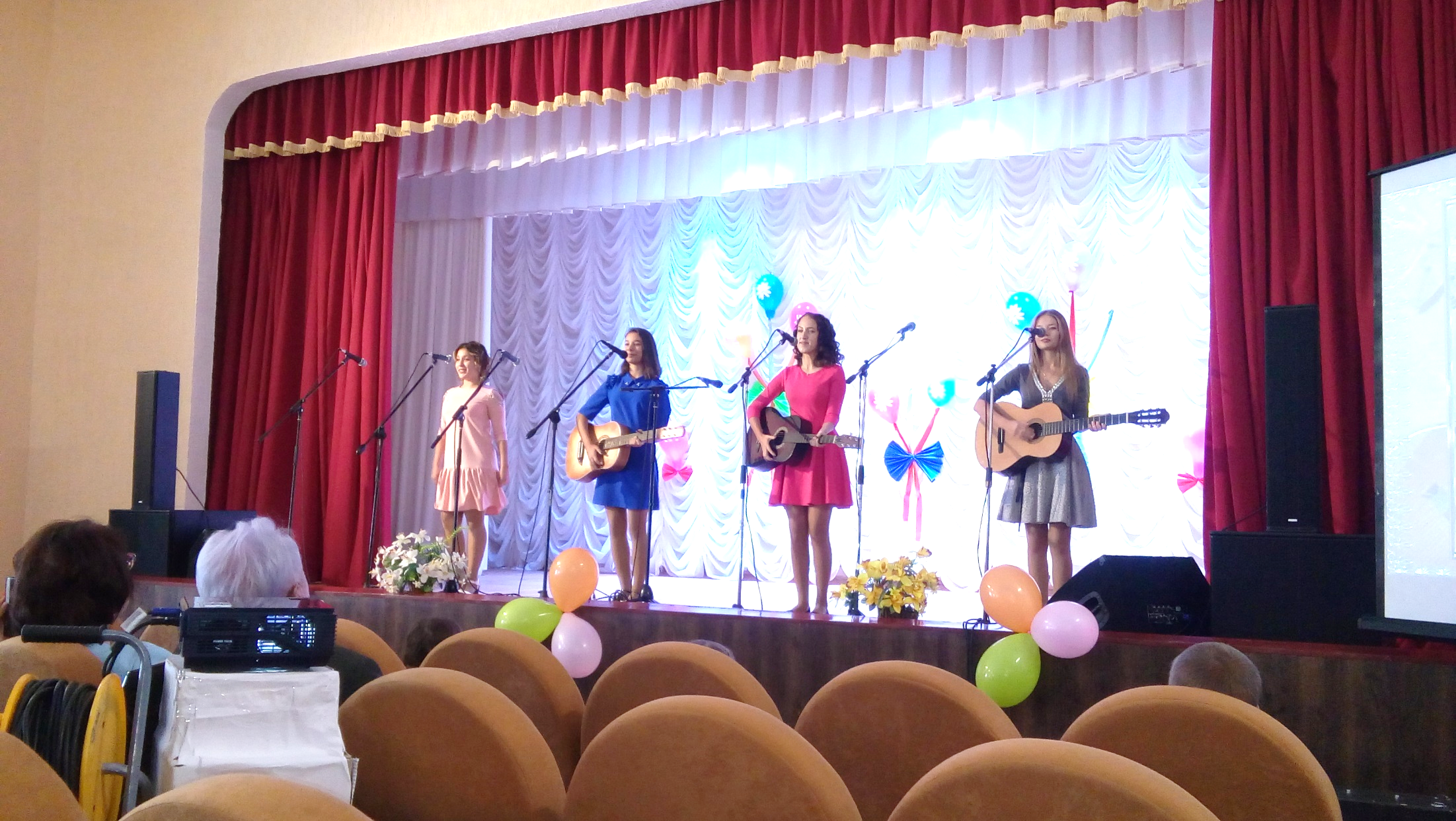 РЕЗУЛЬТАТЫ ПРАКТИКИ                                                                                
       ПО РАЗВИТИЮ ГРАЖДАНСКОЙ АКТИВНОСТИ
Муниципальное образование   
      Меркуловское сельское        
                     поселение
Участие жителей в культурной жизни района
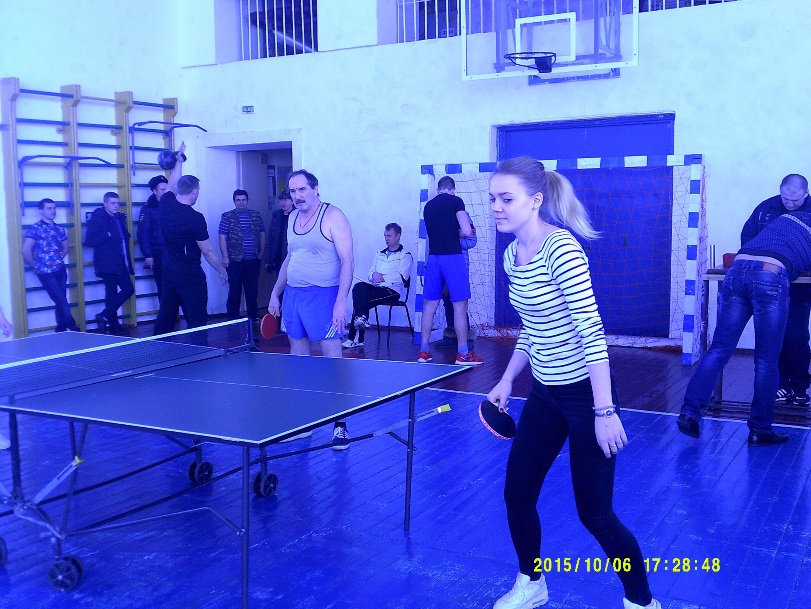 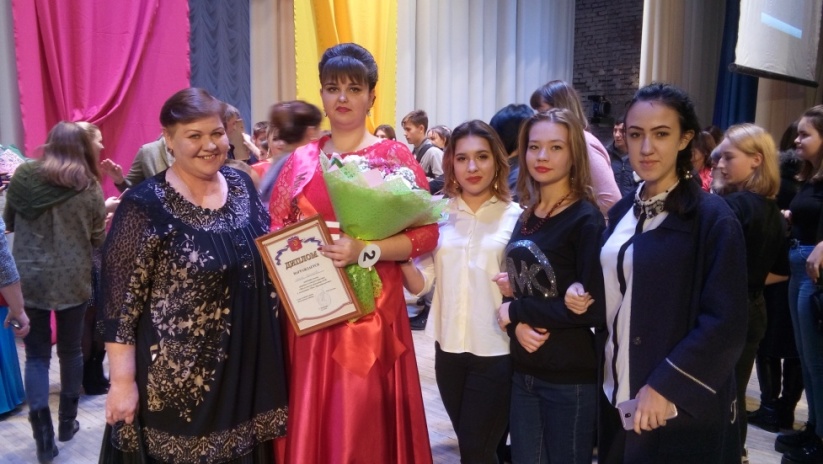 Районная спартакиада
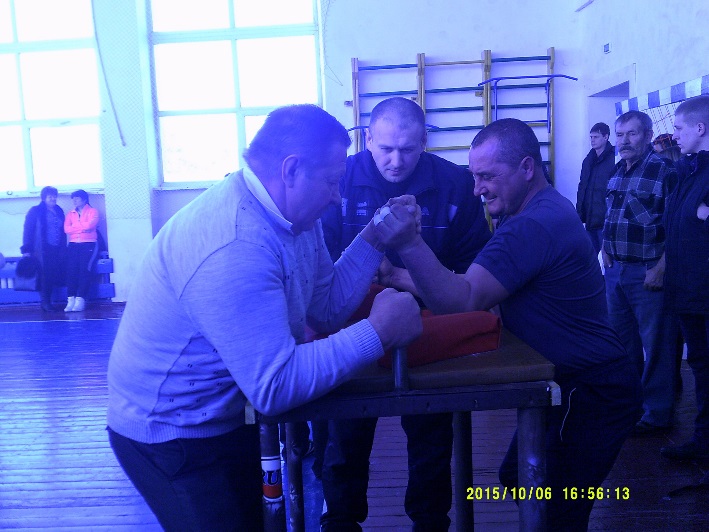 Конкурс 
«Шолоховская красавица»
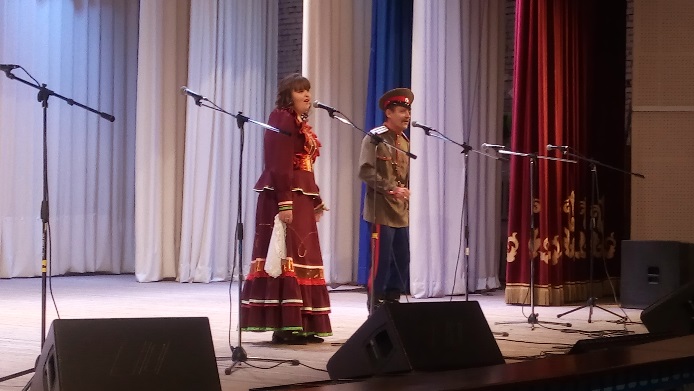 Фестиваль
«Народов мира дружная семья»
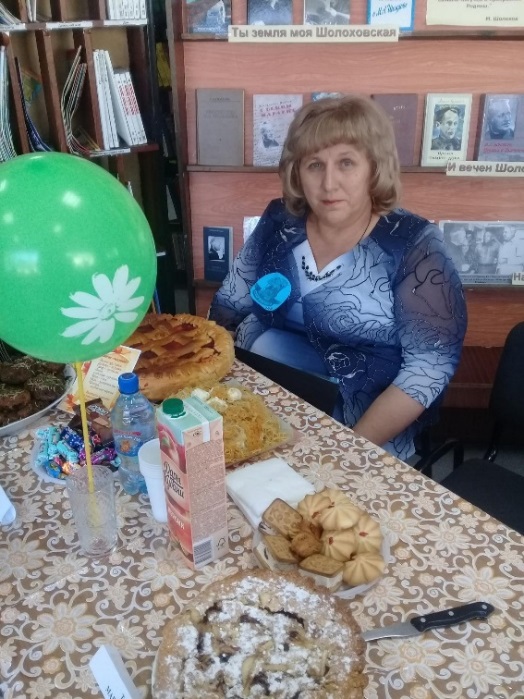 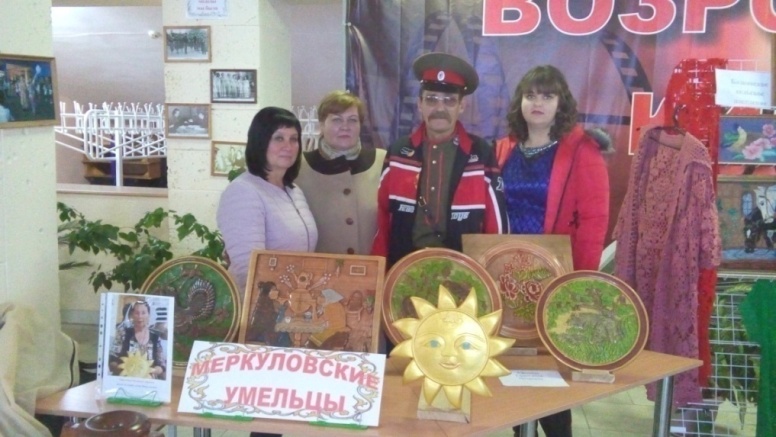 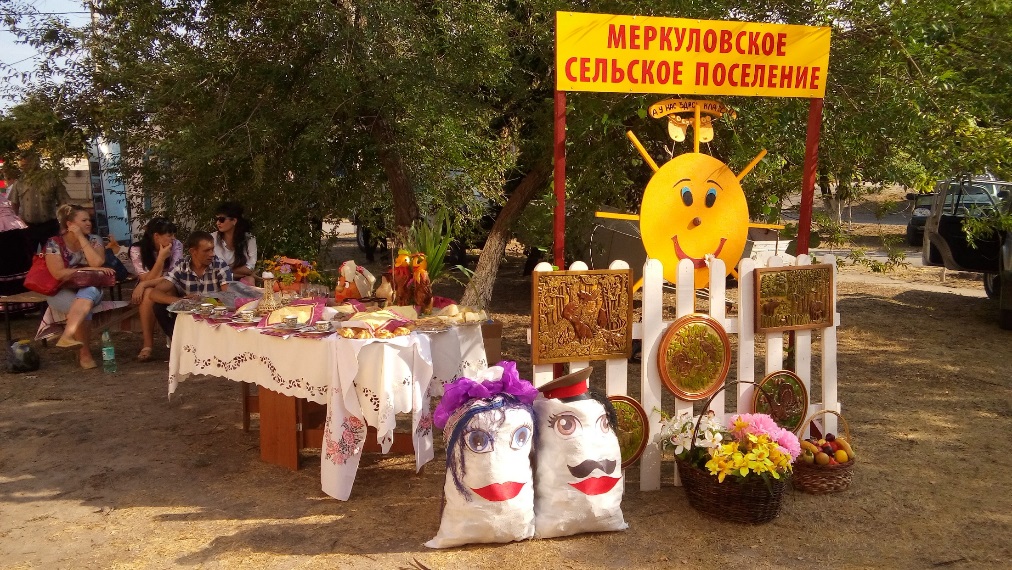 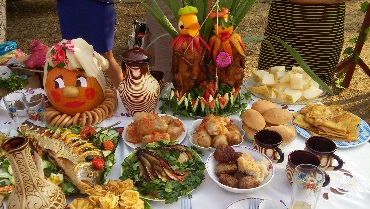 Конкурс 
«Супер бабушка»
День станицы
РЕЗУЛЬТАТЫ ПРАКТИКИ                                                                                
       ПО РАЗВИТИЮ ГРАЖДАНСКОЙ АКТИВНОСТИ
Муниципальное образование   
      Меркуловское сельское        
                     поселение
Спортивные мероприятия среди жителей хуторов поселения по девизом «Мы за здоровый образ жизни!»
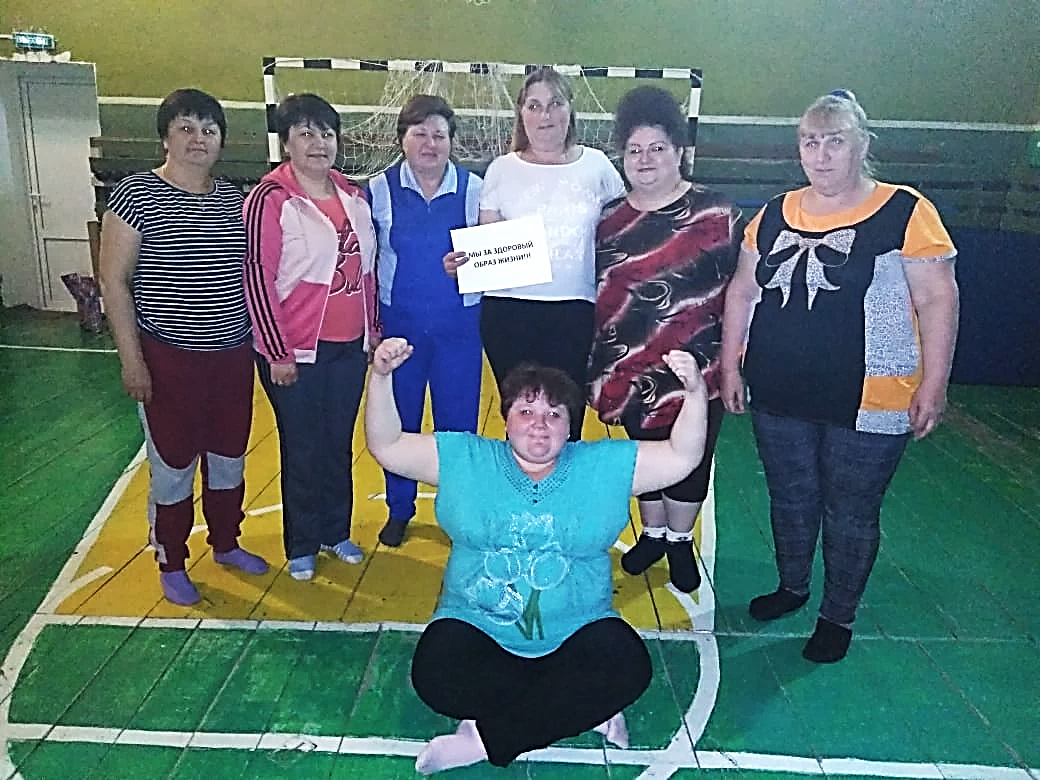 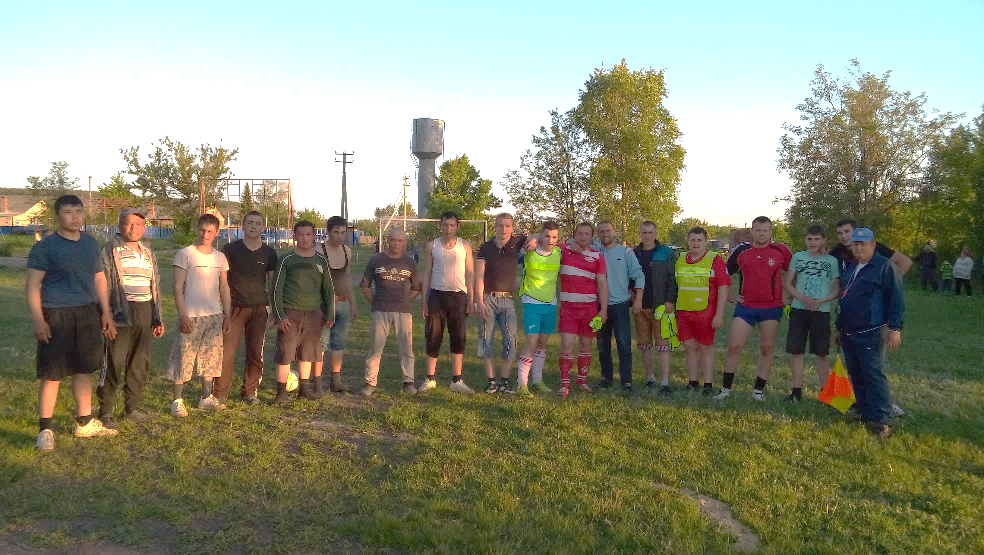 Группа «Здоровье»
Матч по футболу среди жителей поселения и гостей из Узбекистана
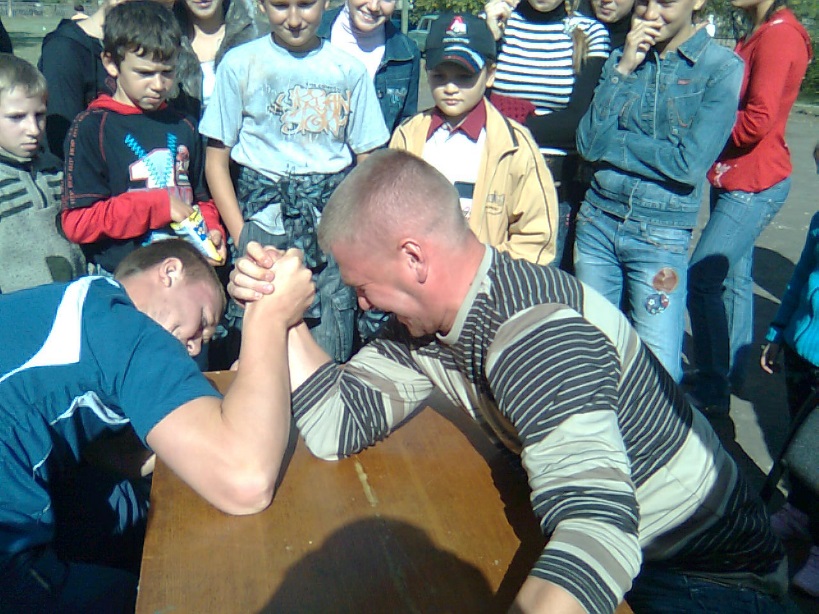 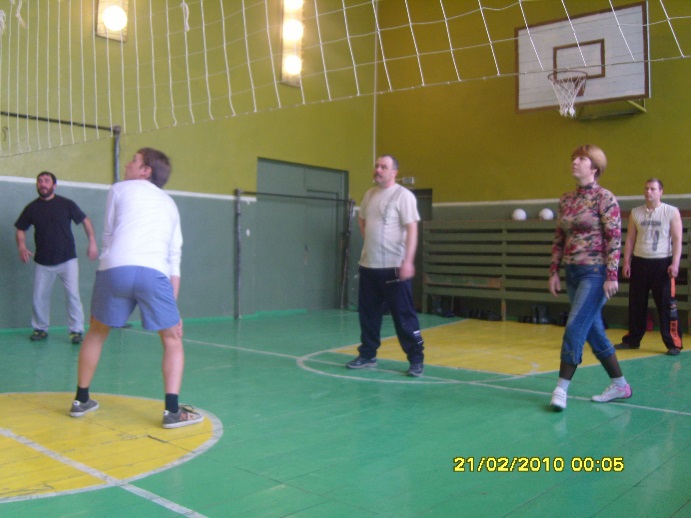 Соревнования по армреслингу
Соревнования по волейболу
РЕЗУЛЬТАТЫ ПРАКТИКИ                                                                                
       ПО РАЗВИТИЮ ГРАЖДАНСКОЙ АКТИВНОСТИ
Муниципальное образование   
      Меркуловское сельское        
                     поселение
Жители поселения активно участвуют в выставках декоративно-прикладного искусства
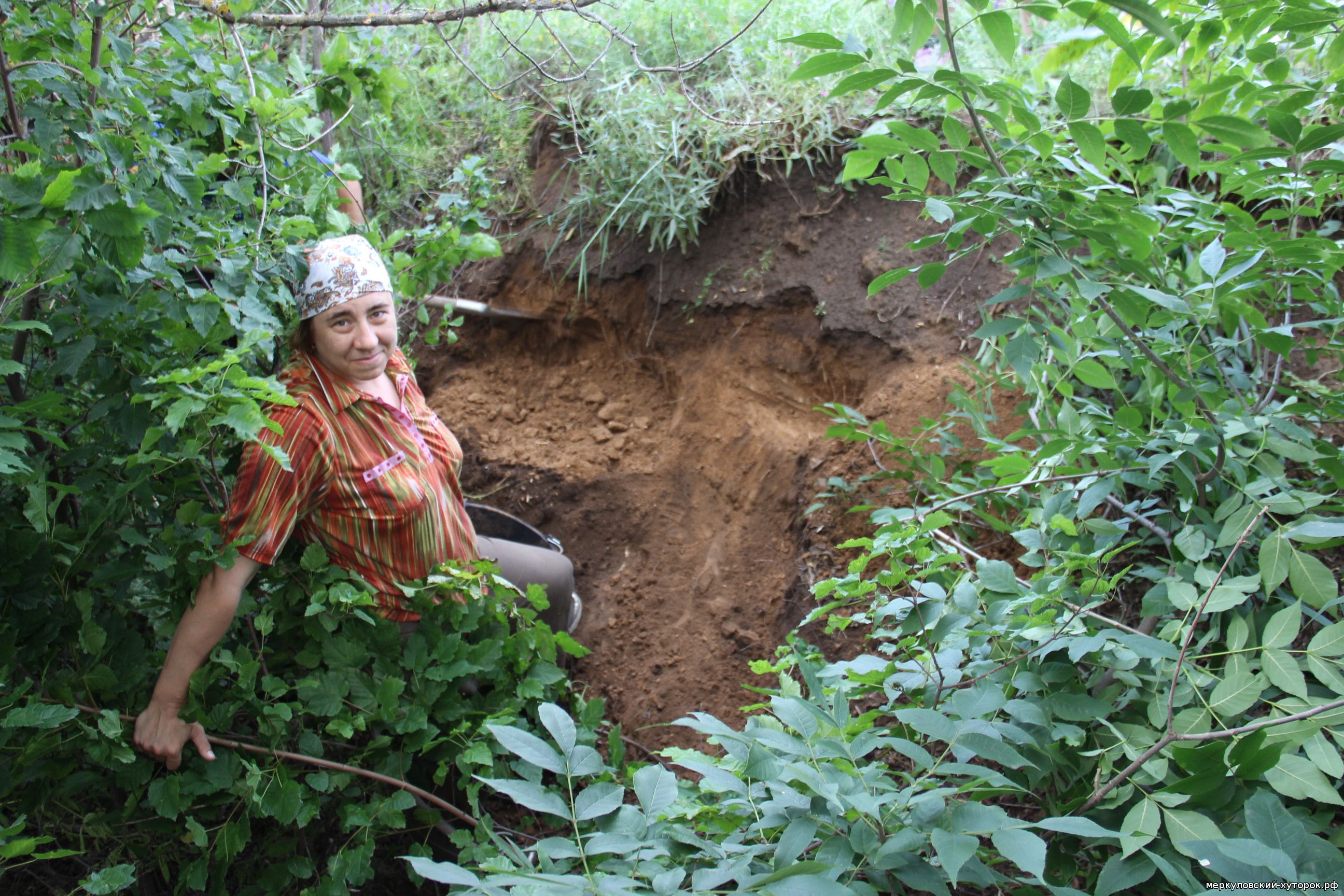 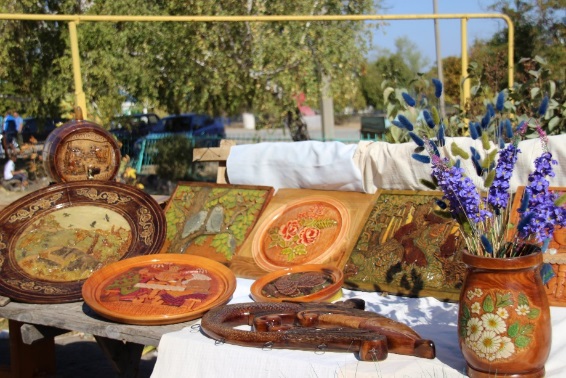 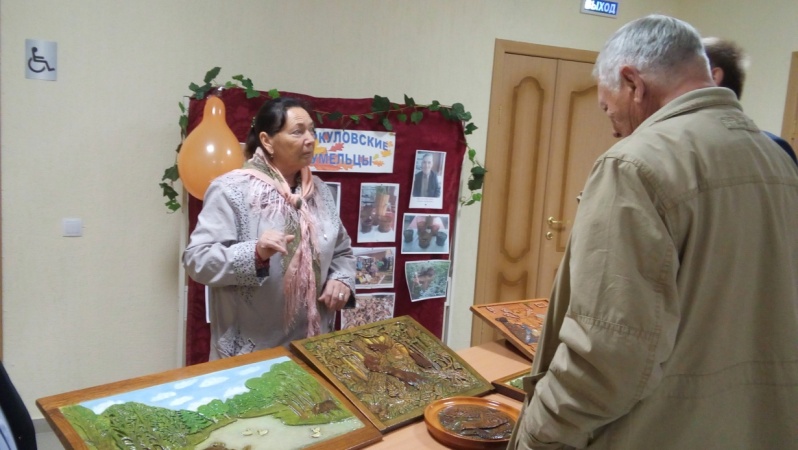 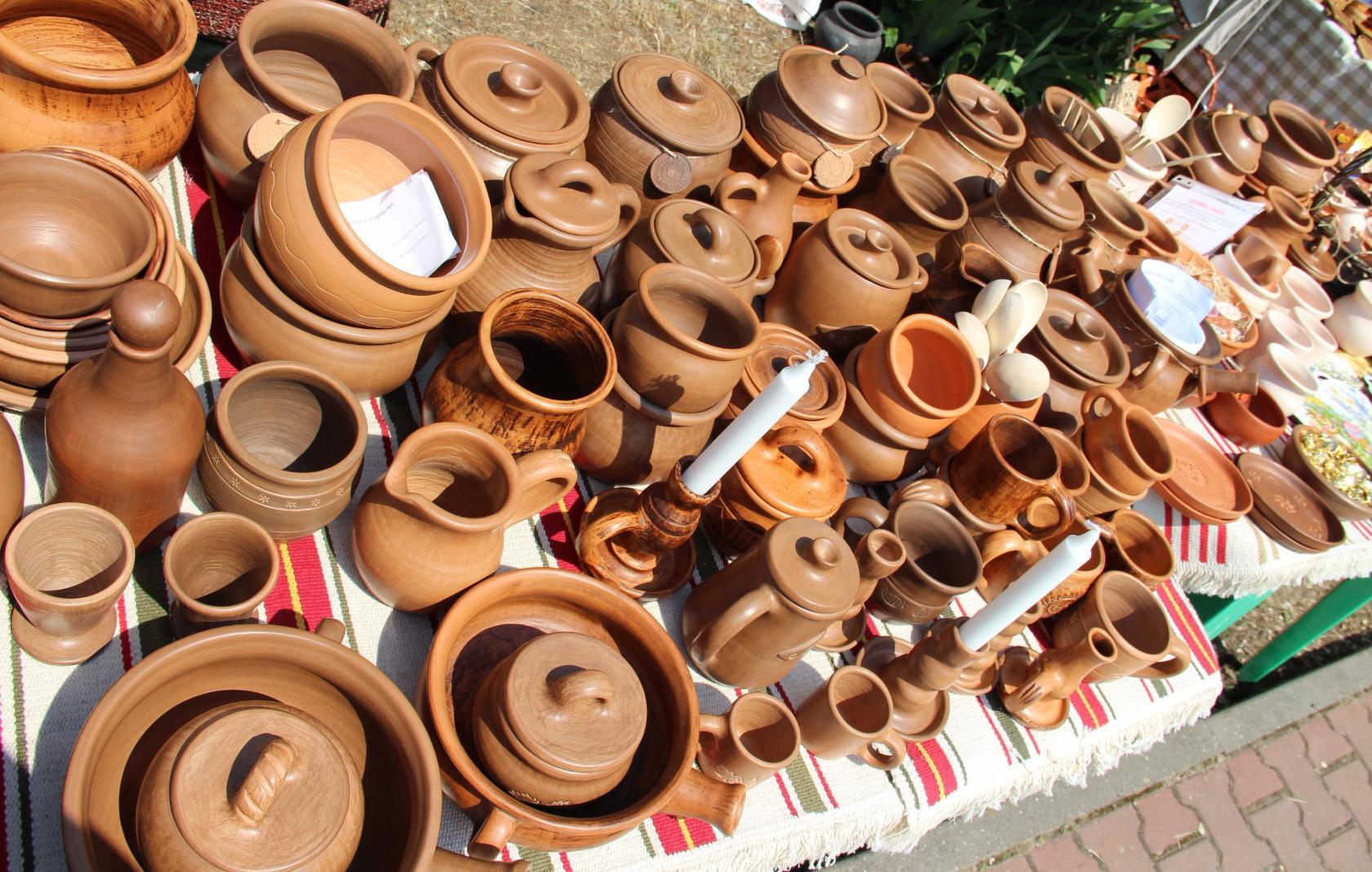 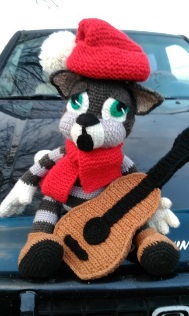 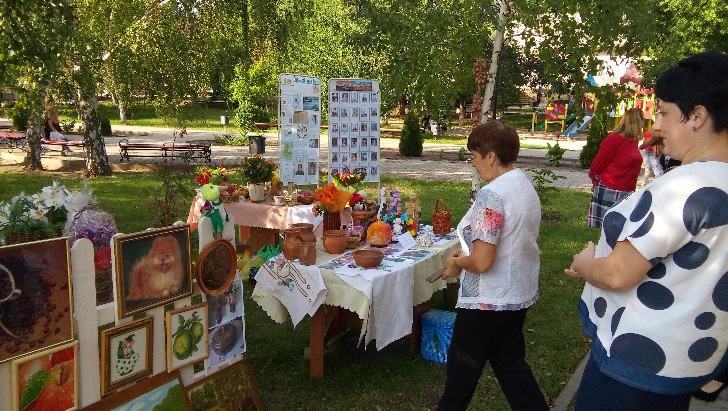 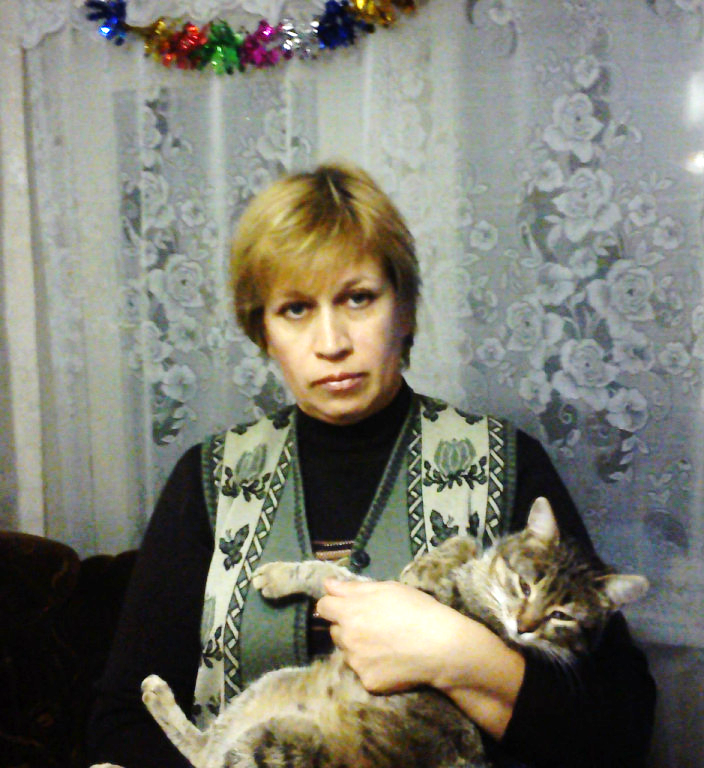 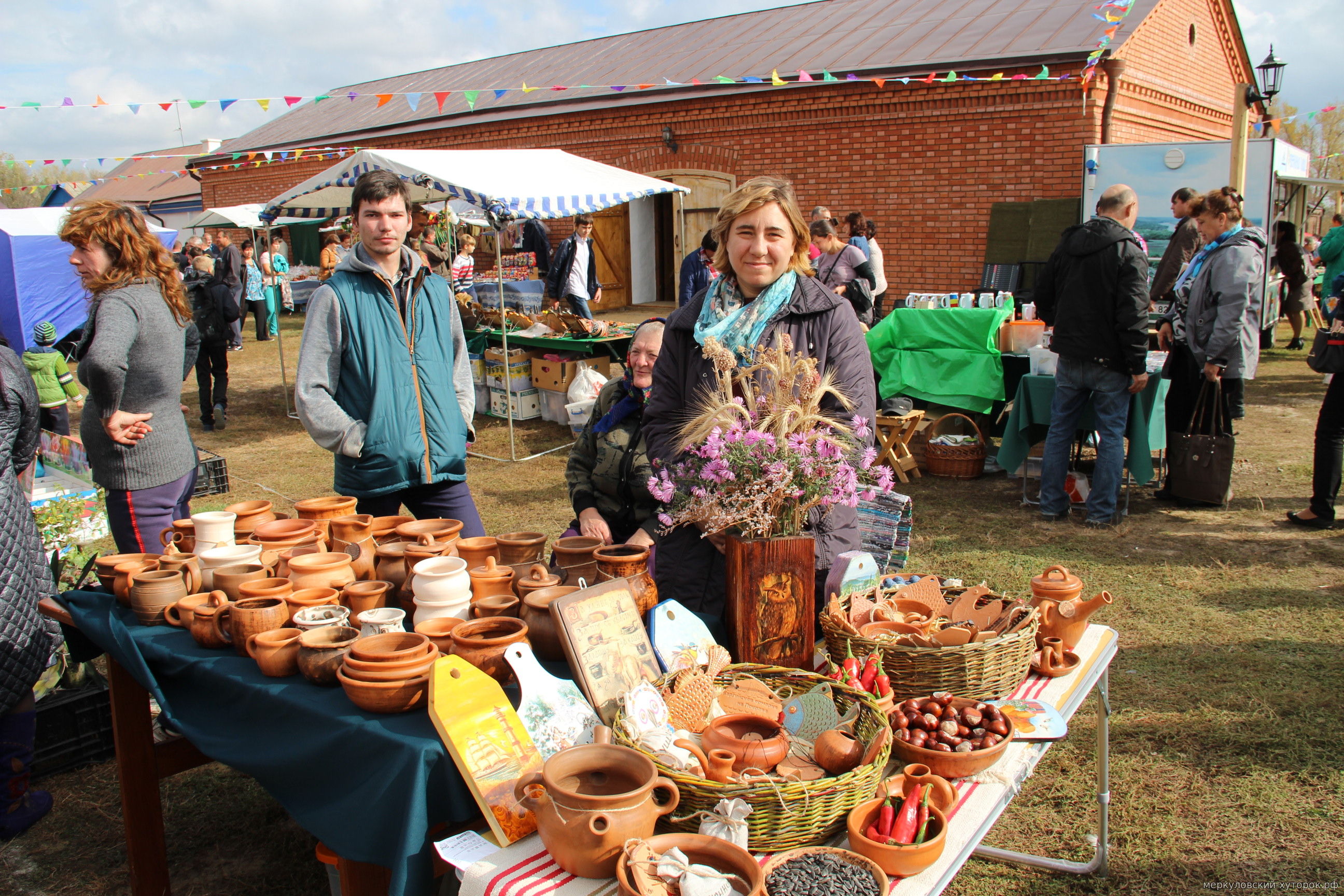 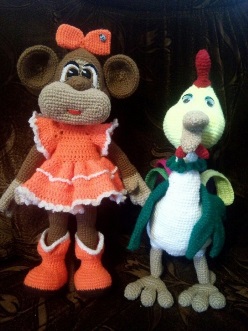 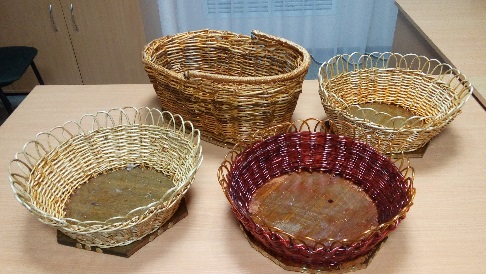 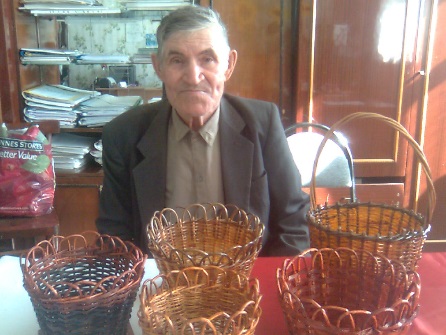 Муниципальное образование   
      Меркуловское сельское        
                     поселение
АЛГОРИТМ ДЕЙСТВИЯ ПО ВНЕДРЕНИЮ ПРАКТИКИ
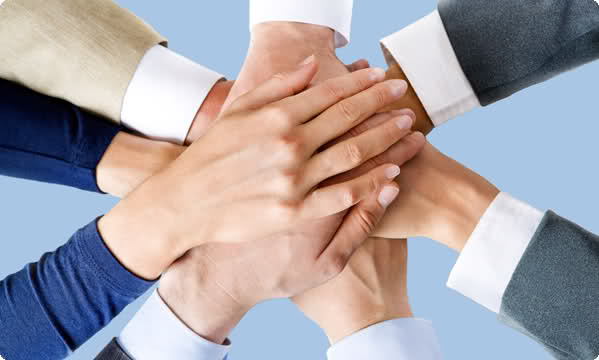 Сильные и слабые стороны практики
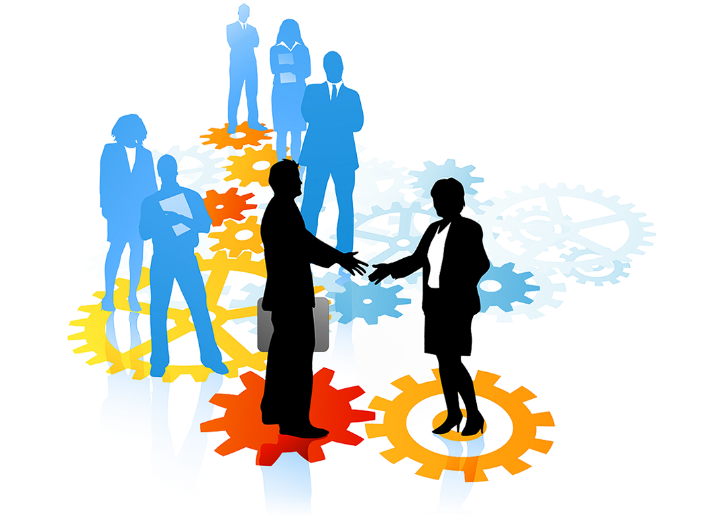 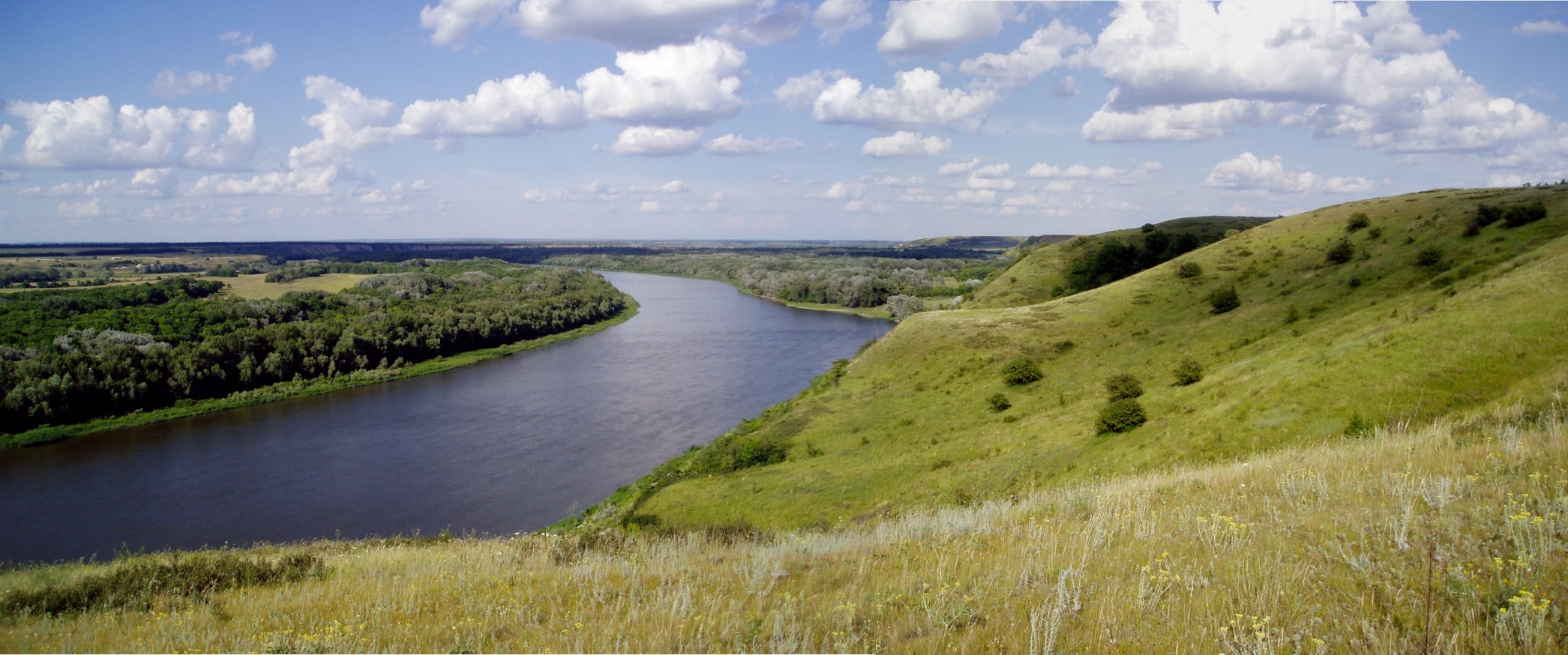 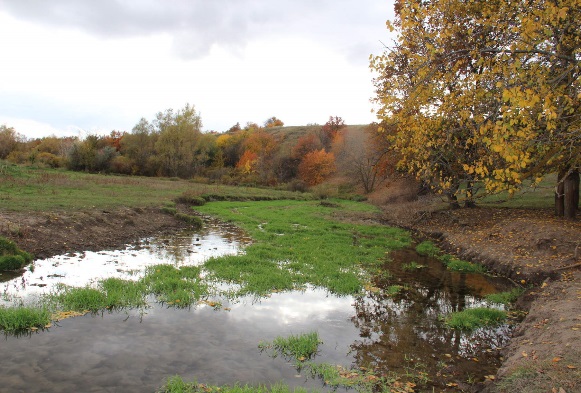 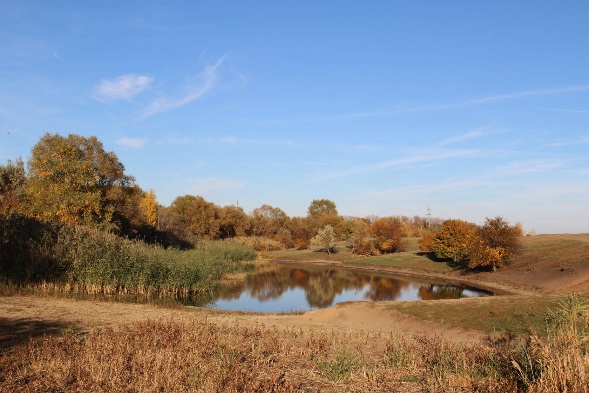 СПАСИБО ЗА ВНИМАНИЕ
Благодарим за возможность рассказать о себе
Муниципальное  образование
    «Меркуловское сельское поселение»
    346261 Ростовская область
  Шолоховский район
  хутор Меркуловский
  переулок Победы, 5
  Телефон 8(86353) 78-1-42
   факс  8(86353)78-1-32 
   E-mail: sp43081@.donpac.ru
    http://merkulovskoesp.ru/
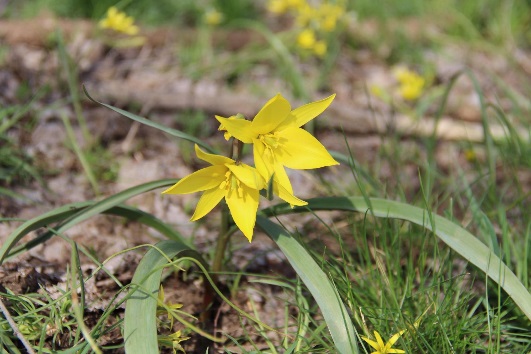 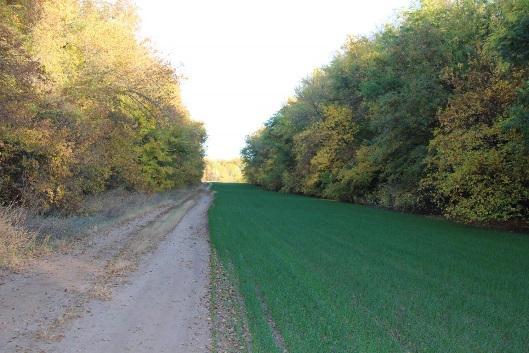